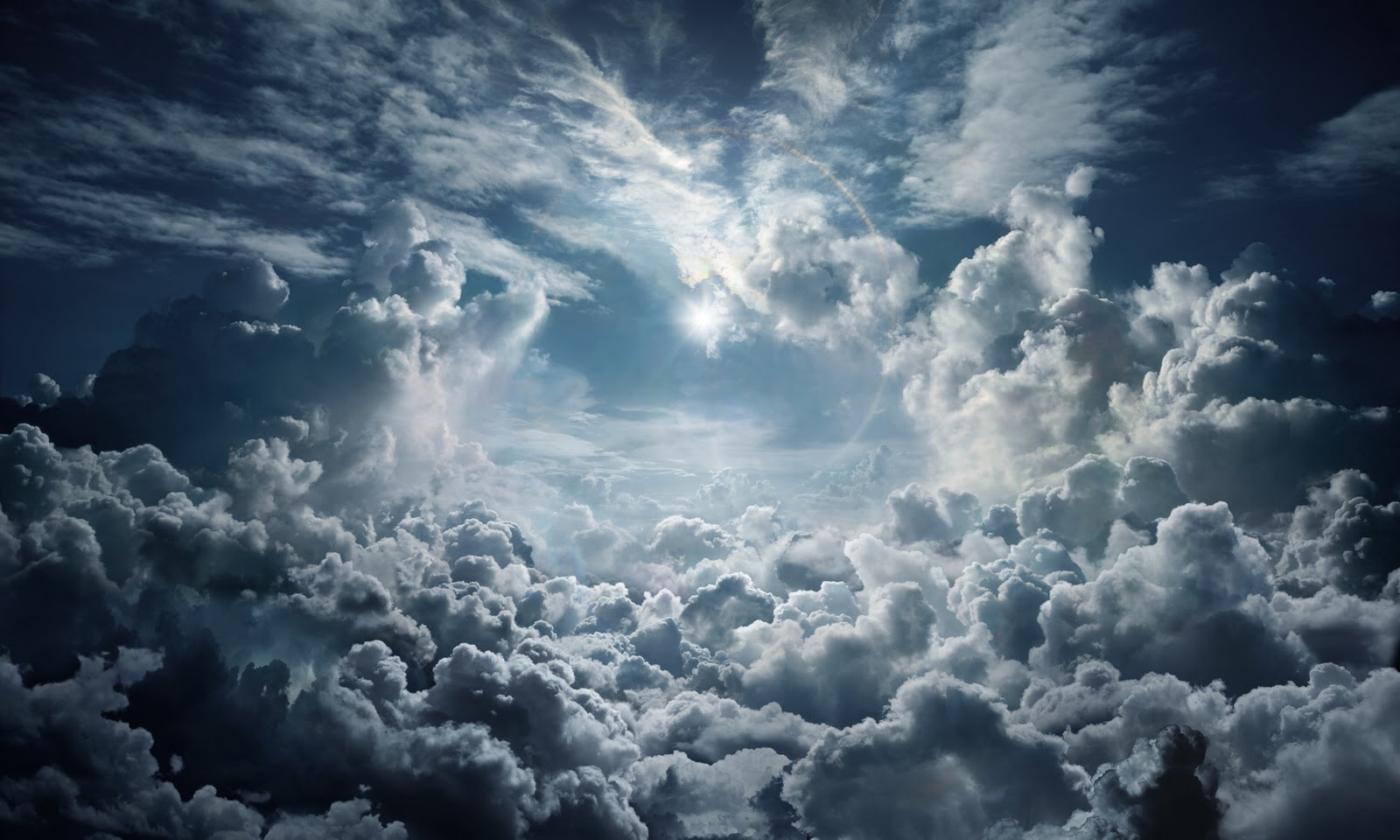 WeNMR under EGI:a 10+ years happy symbiosis
Alexandre Bonvin
Utrecht University
The Netherlands
a.m.j.j.bonvin@uu.nl
@amjjbonvin
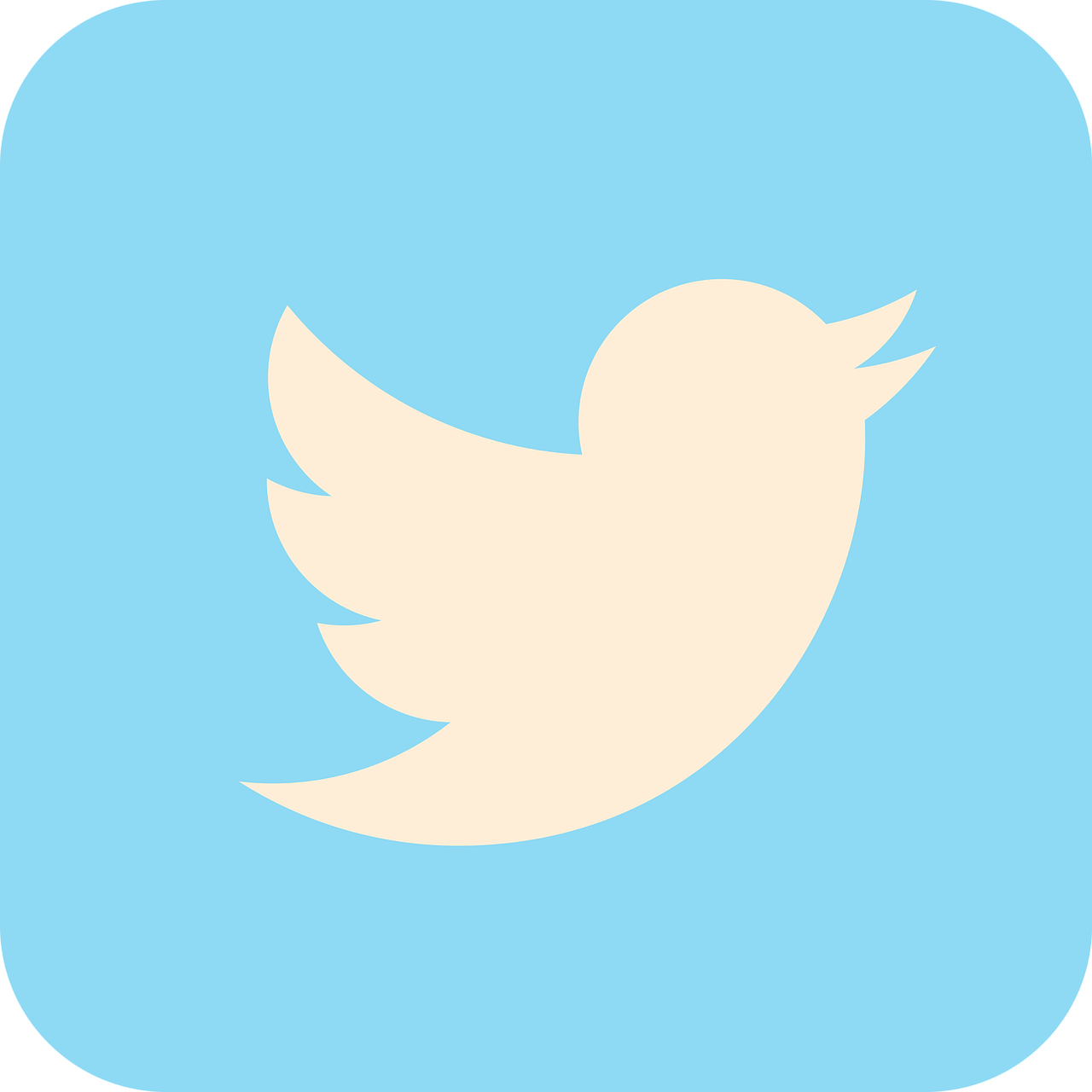 Domain: life sciences / structural biology
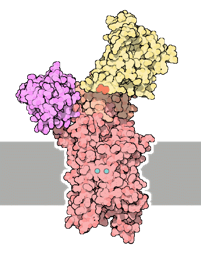 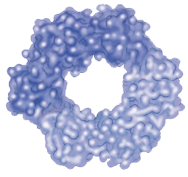 Understand life at a molecular level
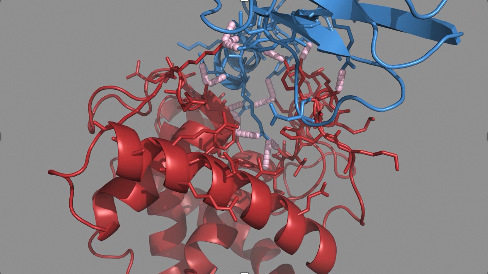 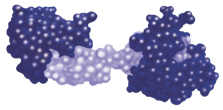 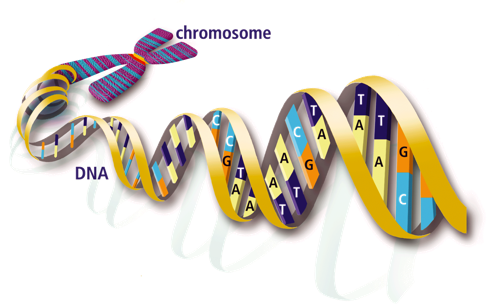 Main use cases:
Disease-causing mutations
Engineer better molecules for material, health or food applications
Obtain a starting point for drug design to combat disease
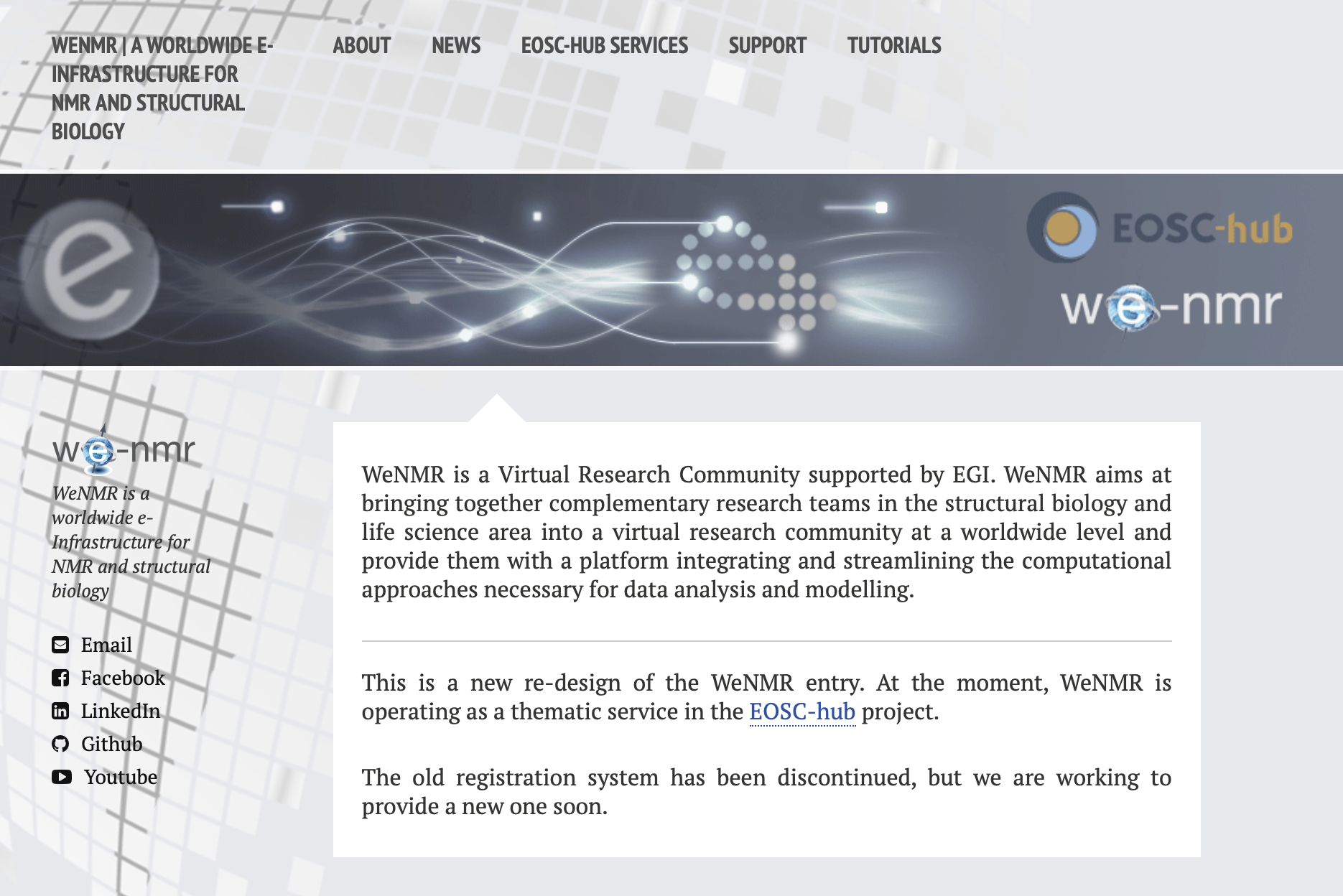 www.wenmr.eu
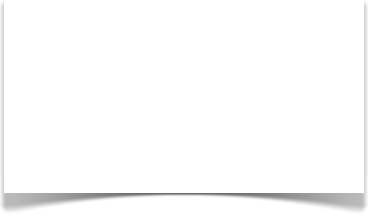 https://wenmr.science.uu.nl/user_map
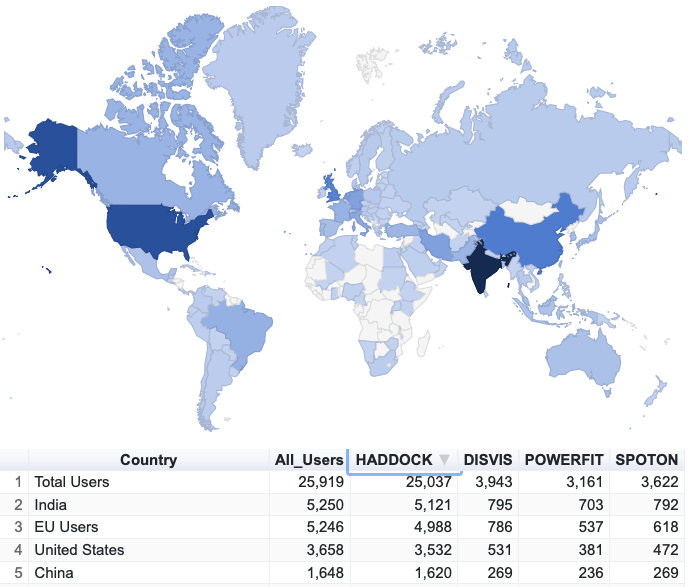 Sustained growth of our  user base
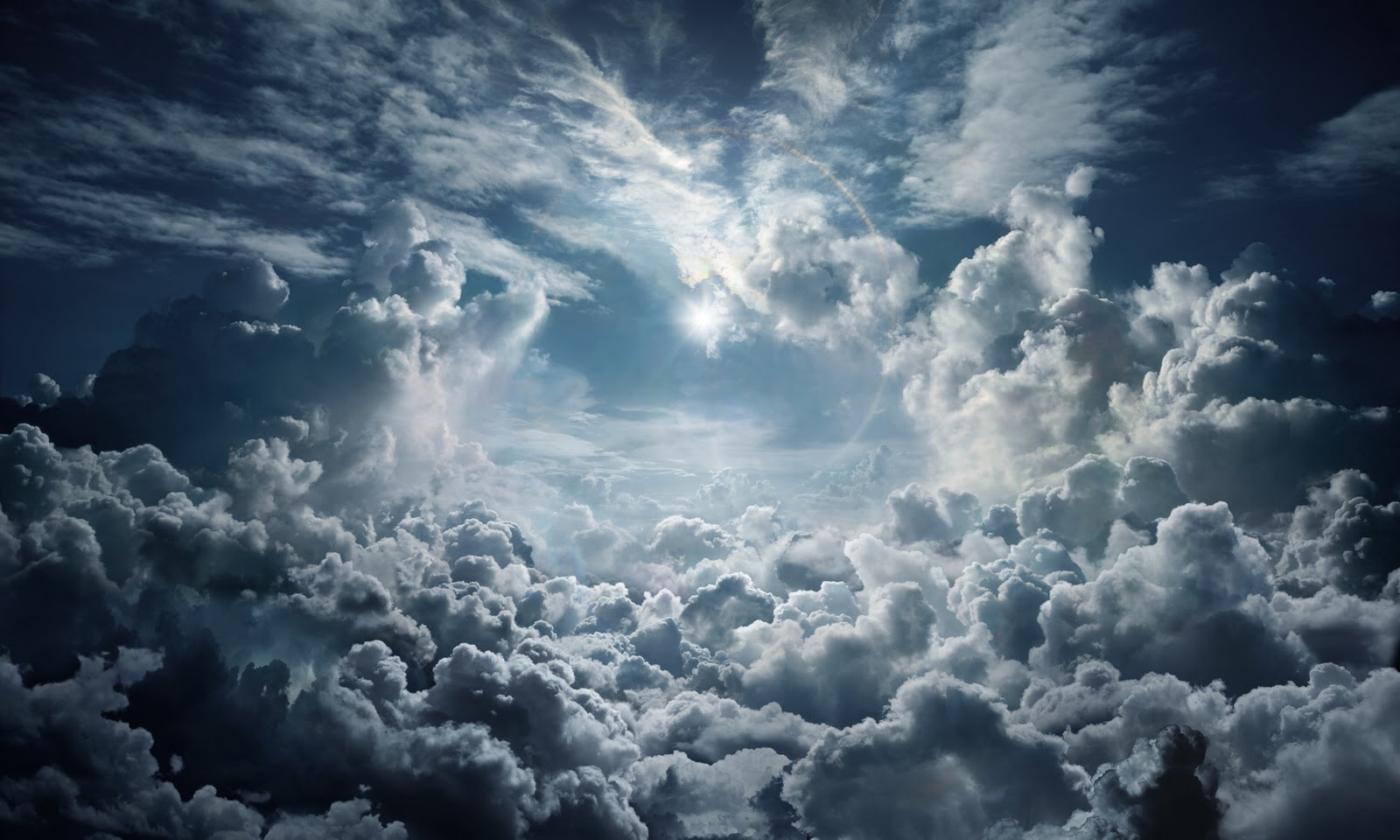 >10 years of serving the research communityMade possible via HTC resources provided by FP7 and H2020 e-Infrastructure projects with the support of EGI over the years
The eInfrastructure landscape over the years
CC
Under EGI-Engage
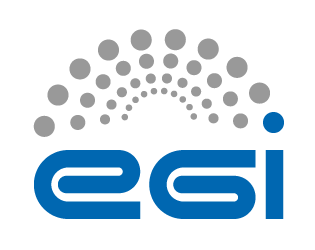 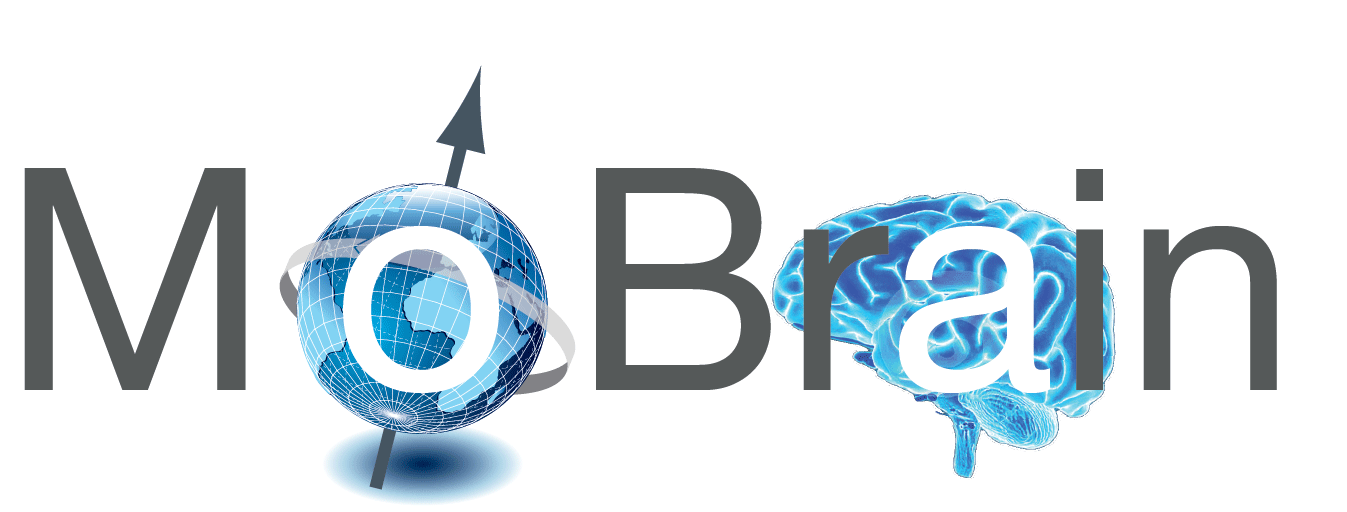 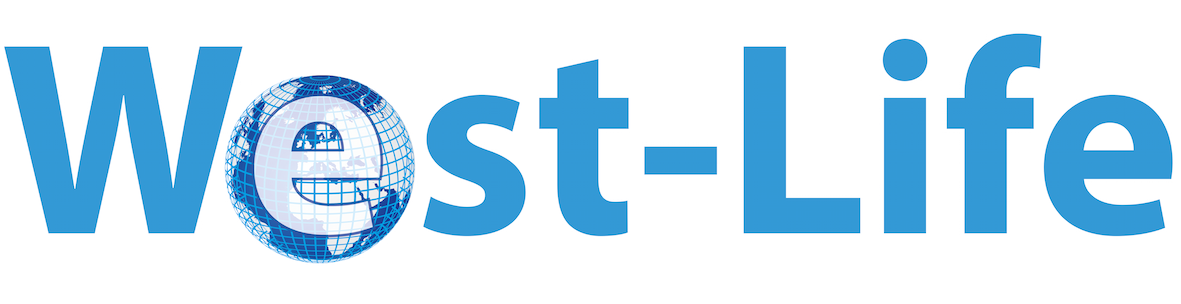 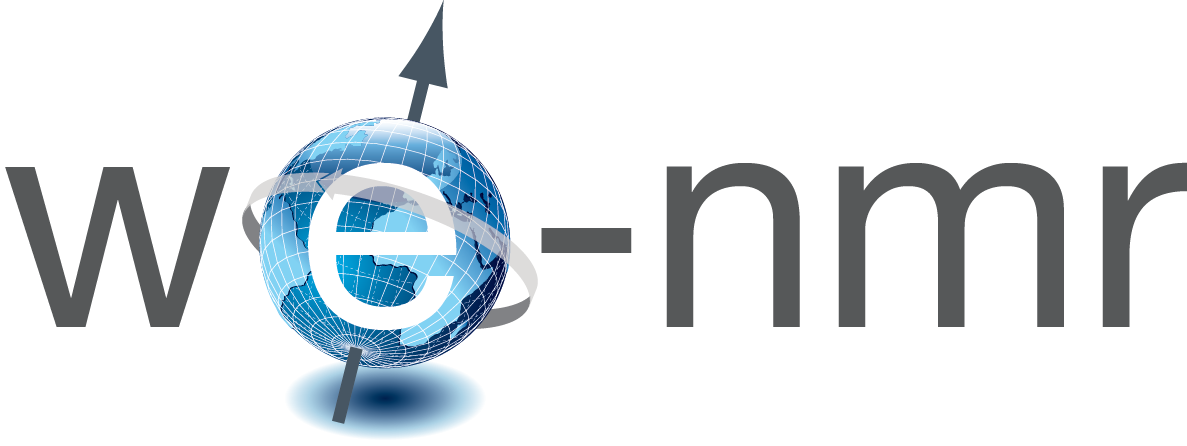 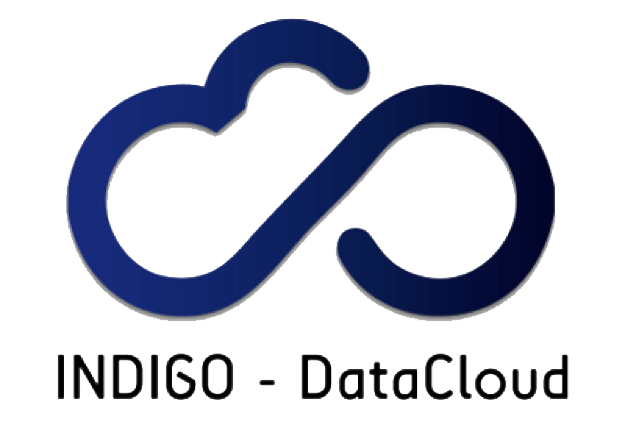 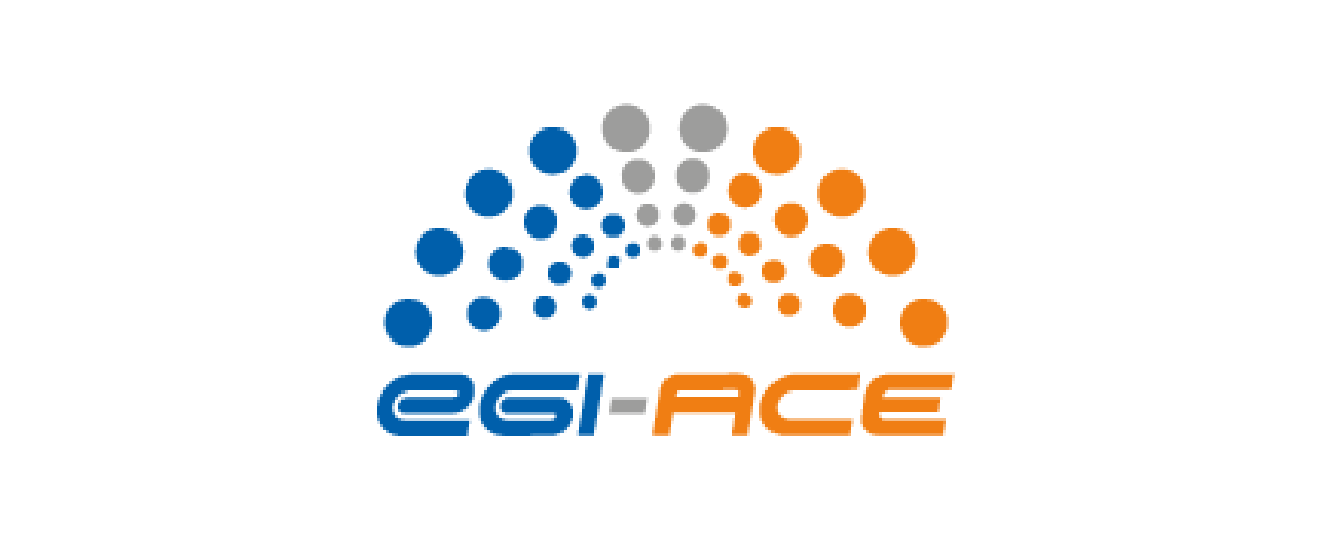 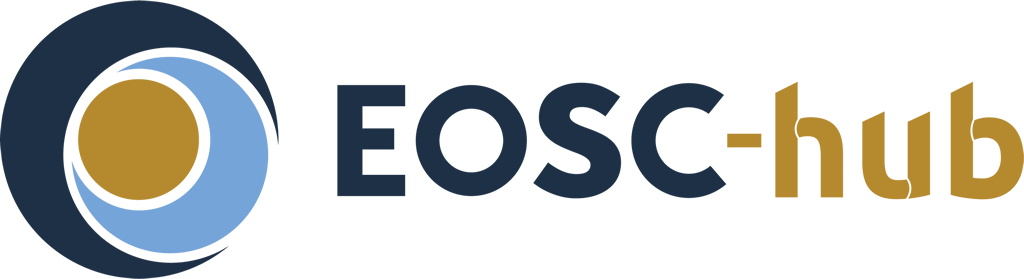 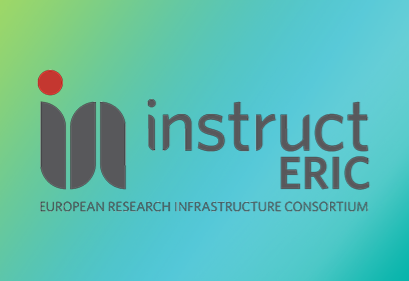 European Open Science Cloud
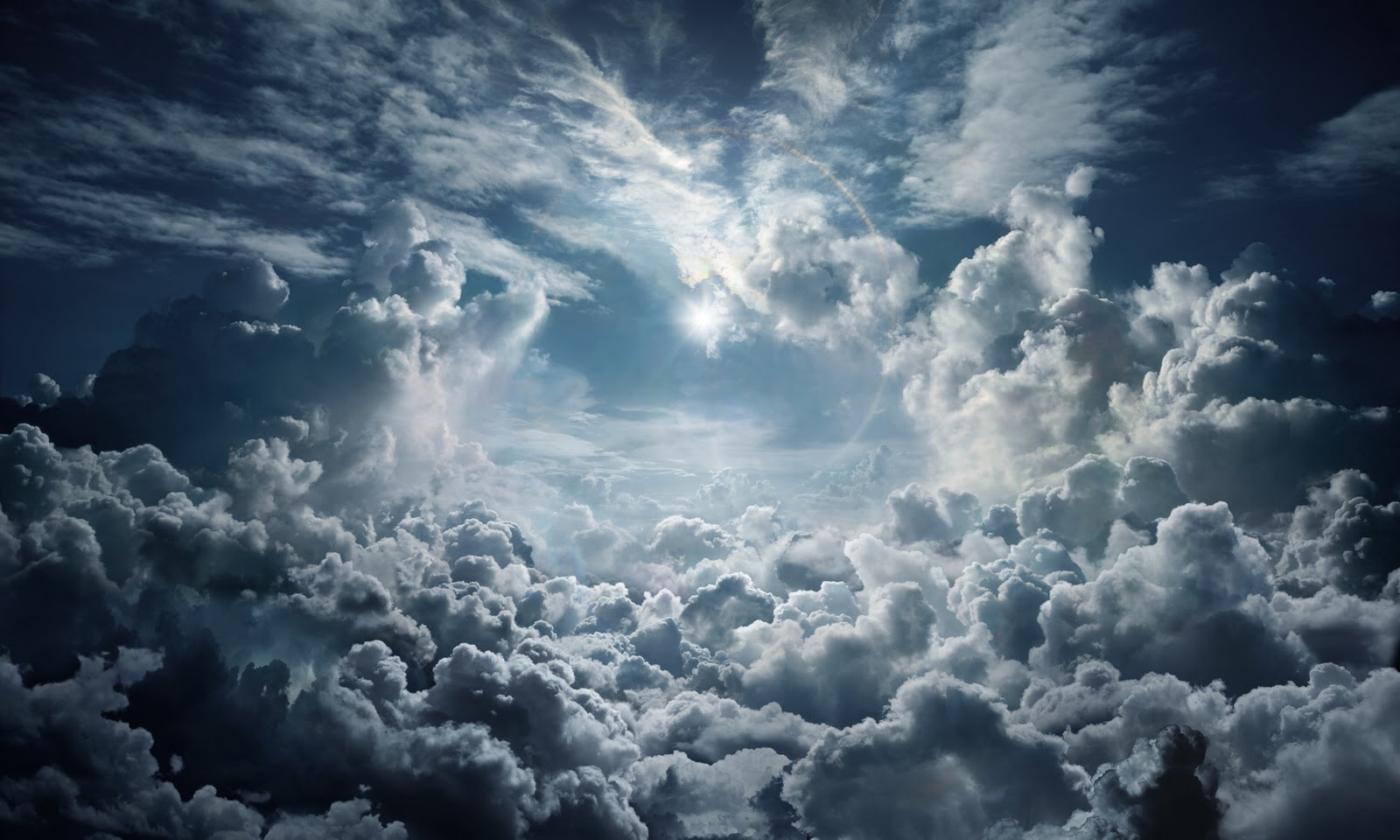 Challenges and solutions
Challenges & e-Solutions
Attract users!
Offer them top of the line eScience solutions for their research ... which means top of the line software
The WeNMR services portfolio over the years
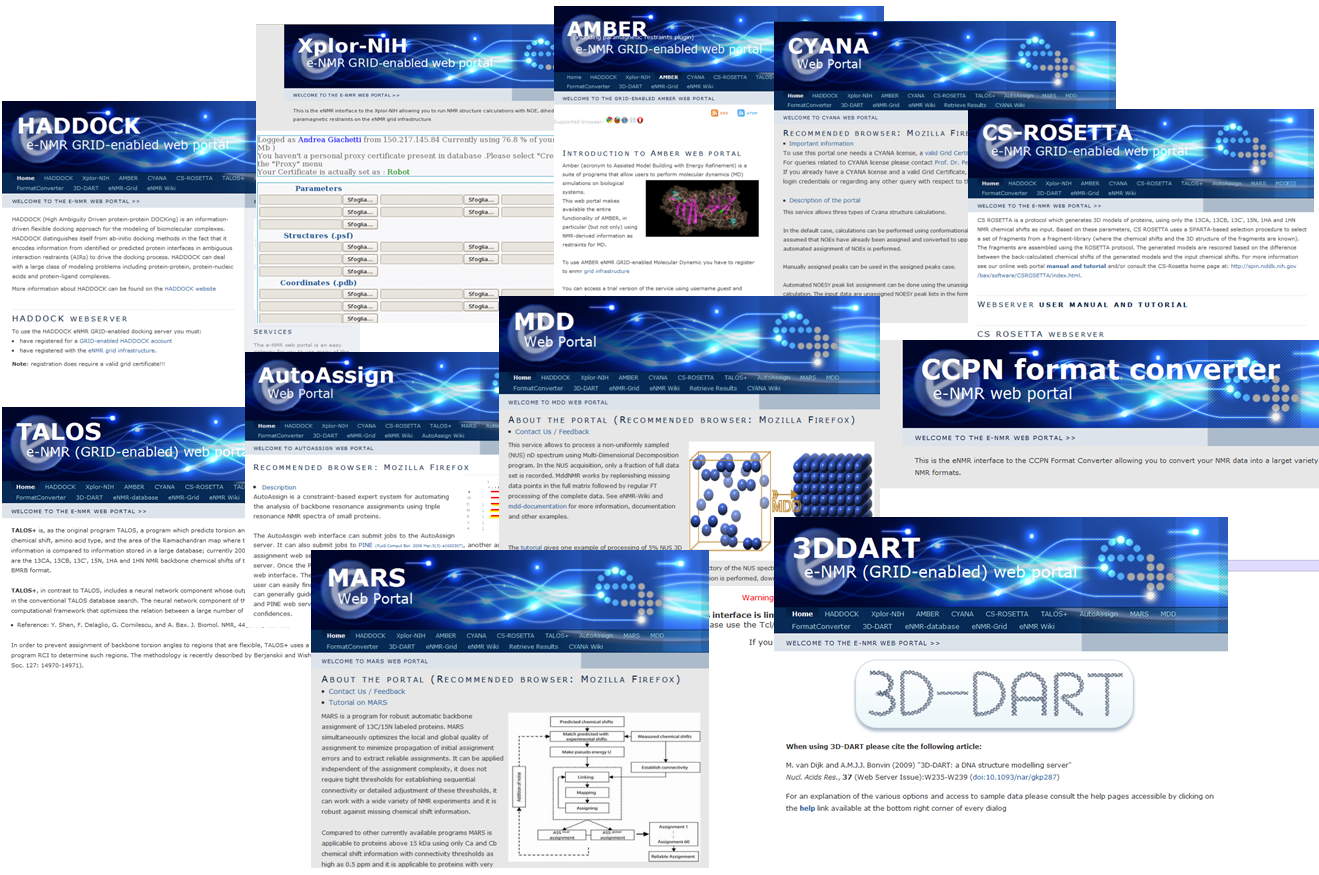 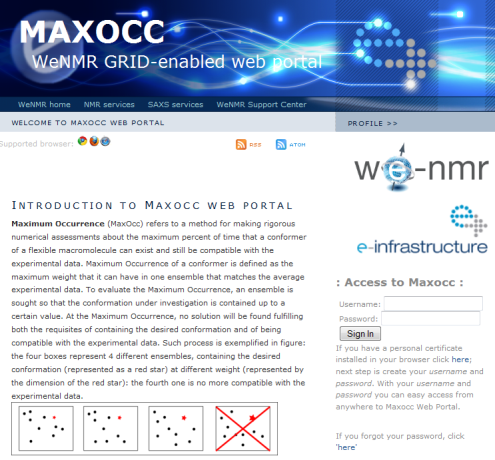 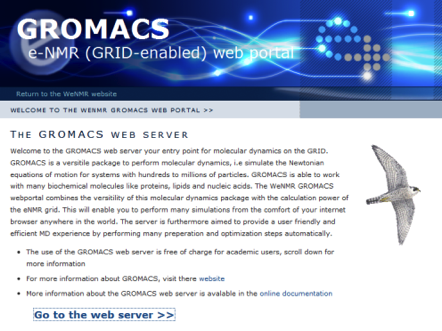 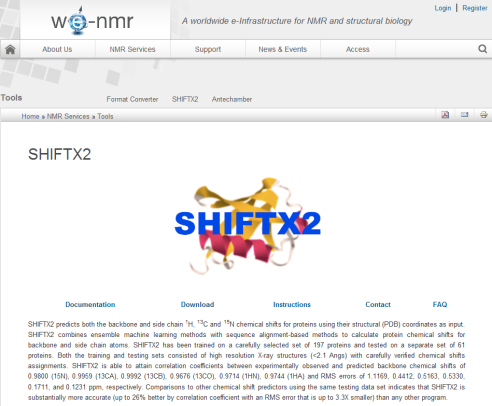 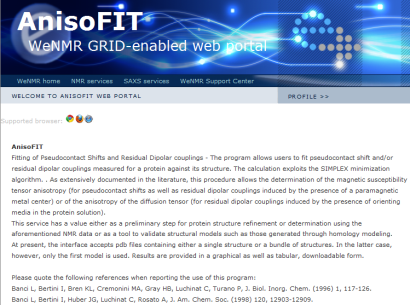 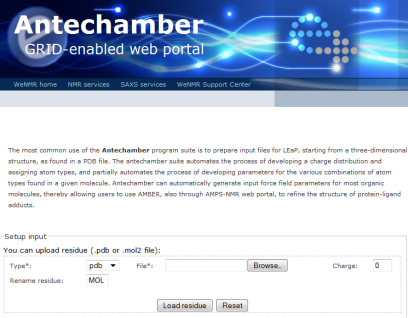 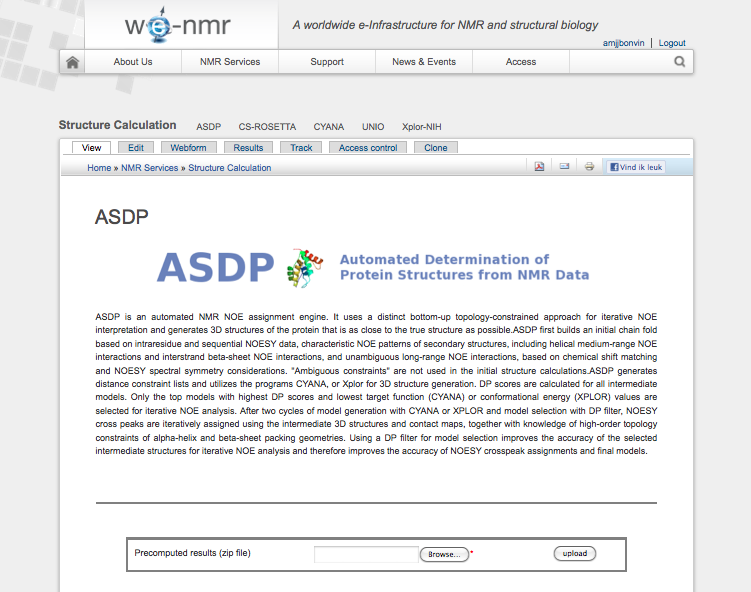 The WeNMR services in the EOSC
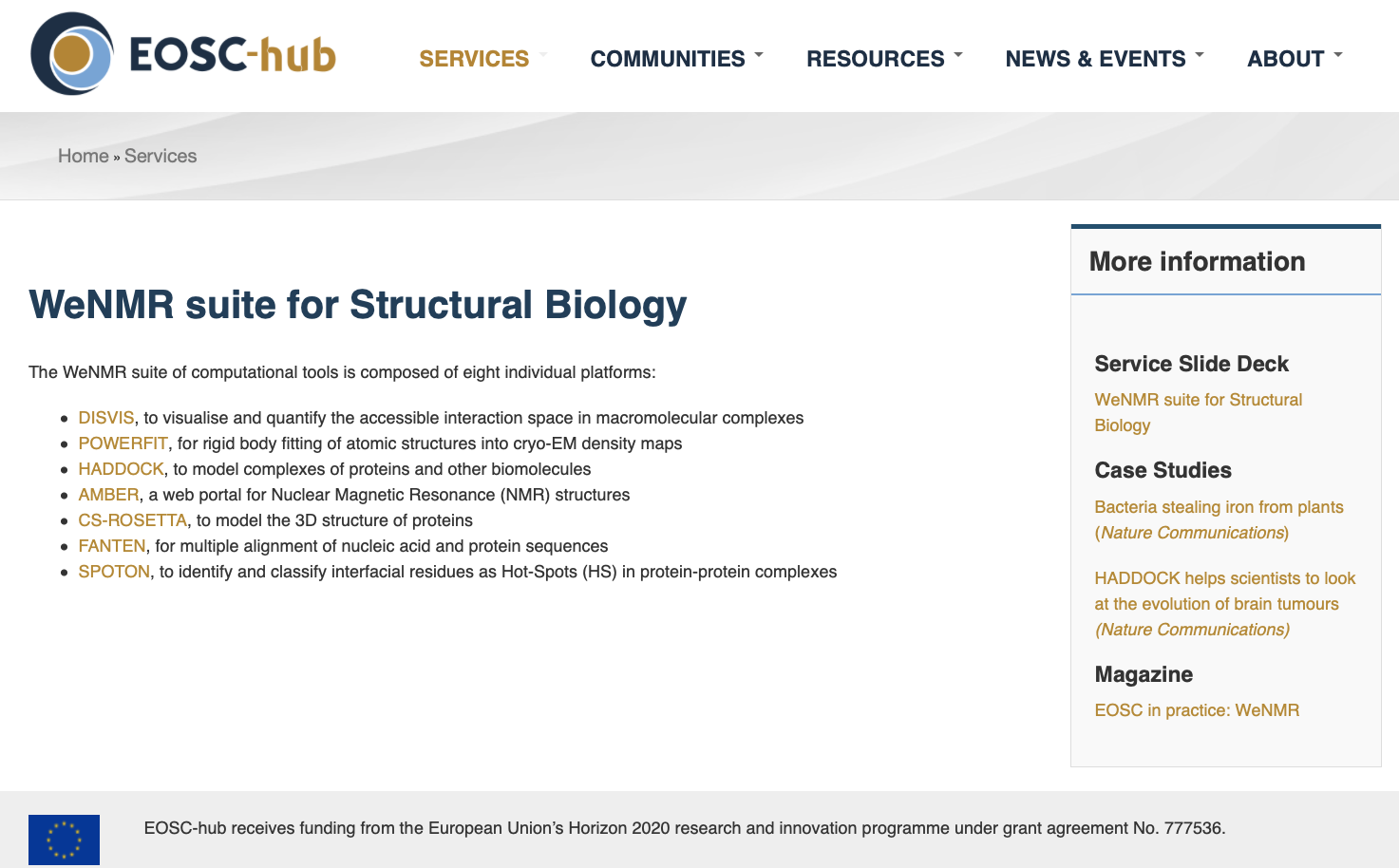 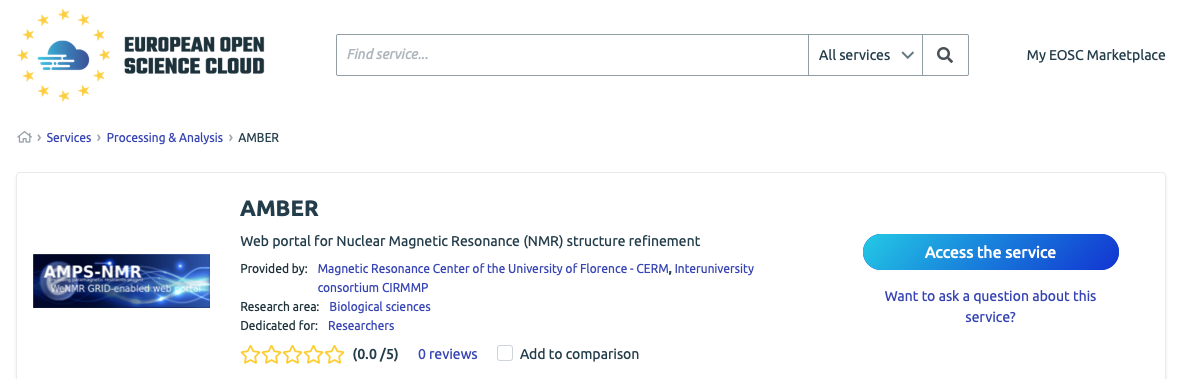 https://www.eosc-hub.eu
https://marketplace.eosc-portal.eu
Challenges & e-Solutions
Attract users!
Offer them top of the line eScience solutions for their research ... which means top of the line software
Provide them training, tutorials and support
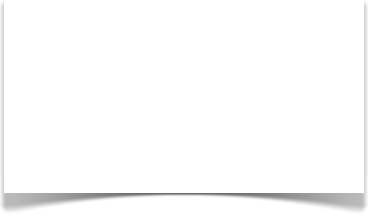 Support center 
Tutorials
YouTube channel
Many workshops …
The WeNMR virtual research community
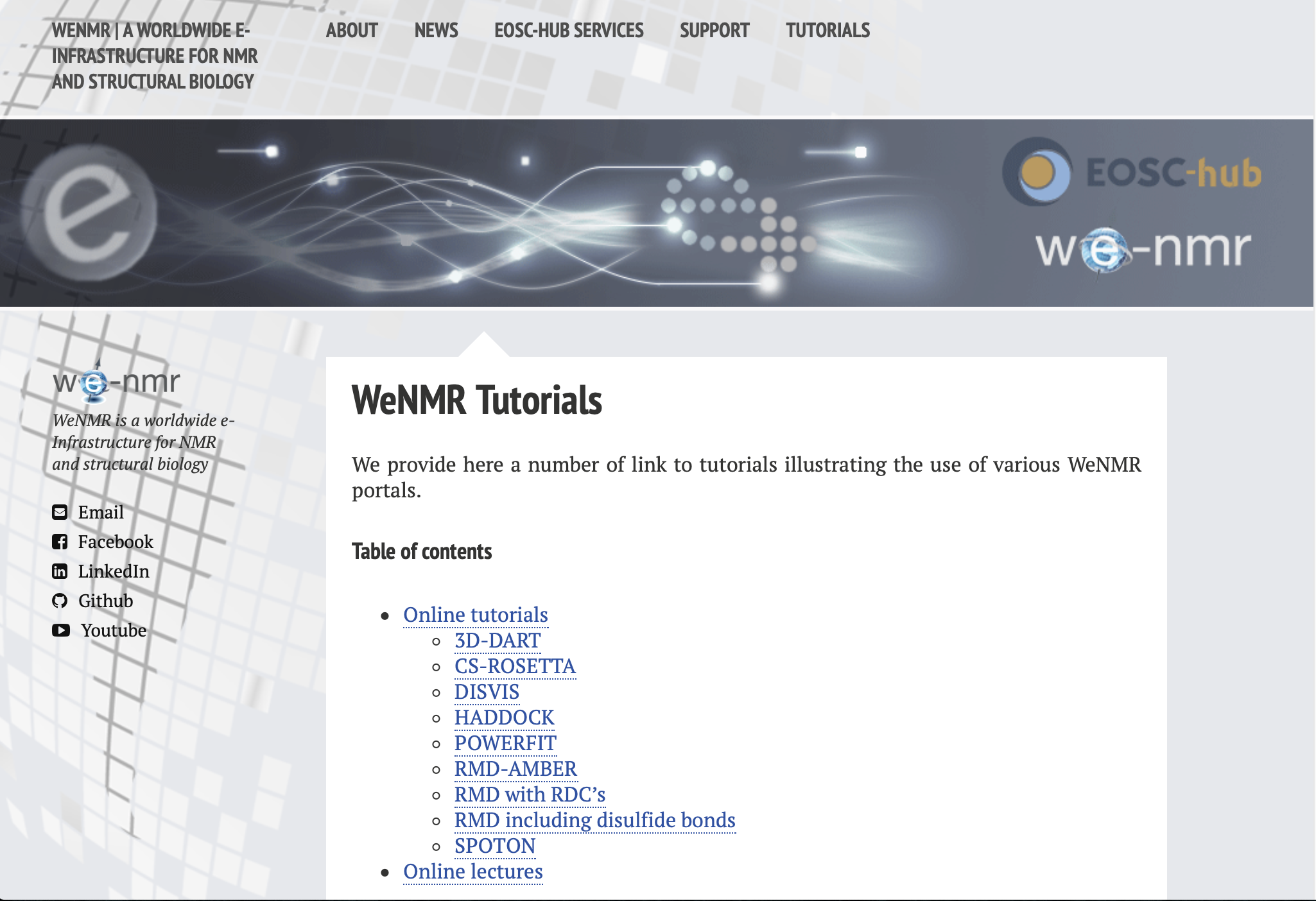 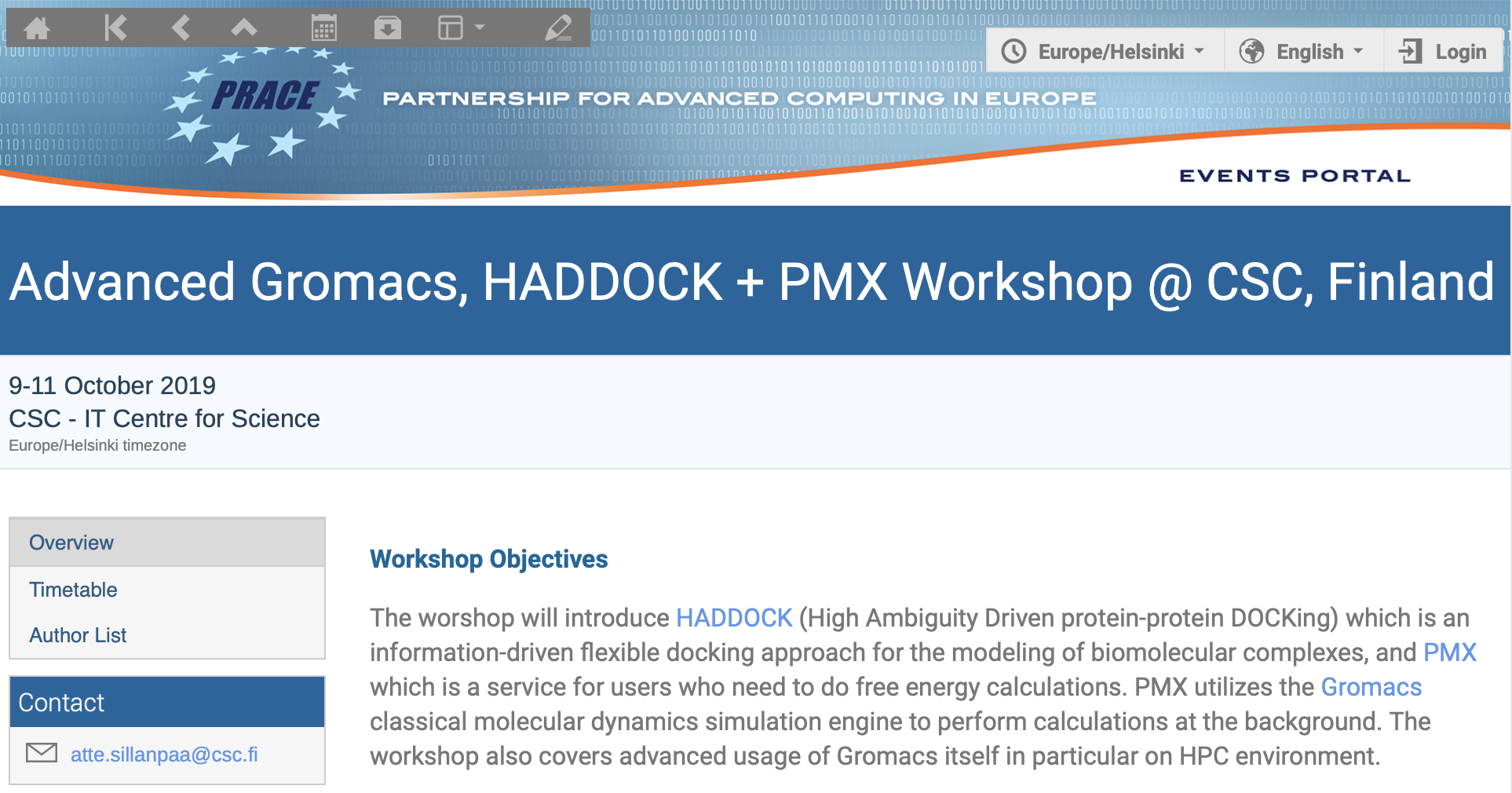 https://ask.bioexcel.eu
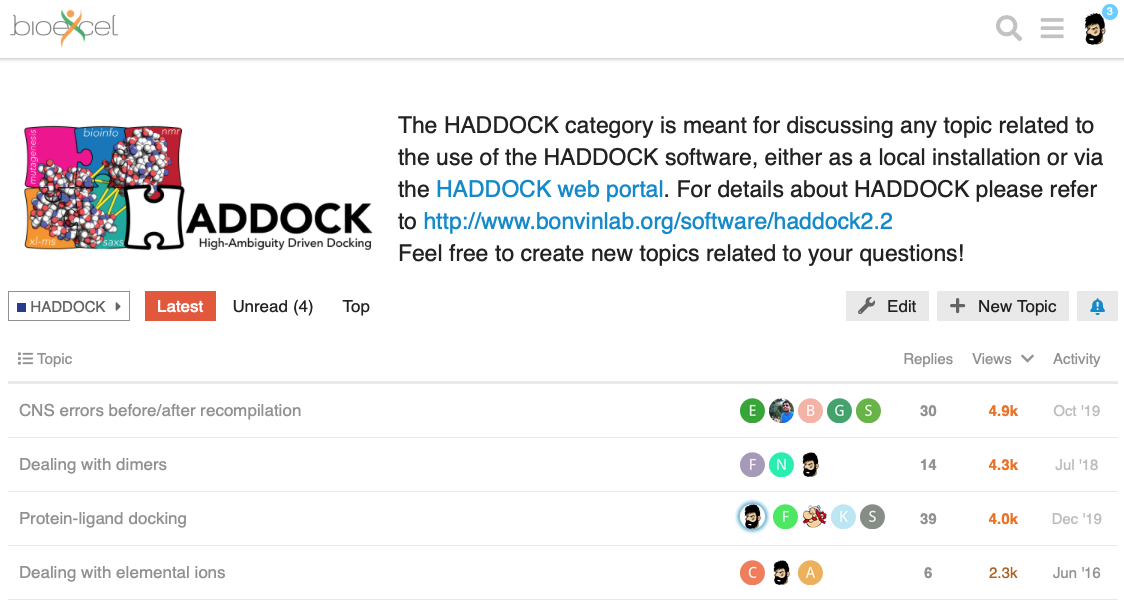 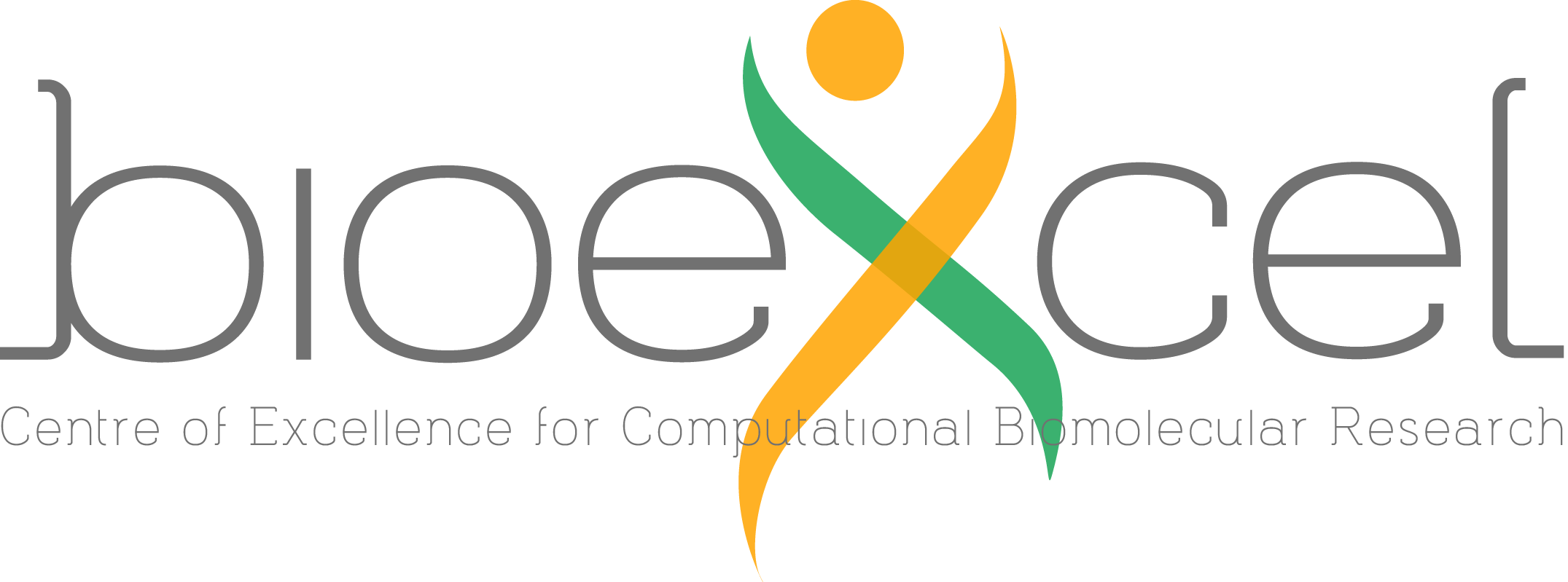 Challenges & e-Solutions
Attract users!
Offer them top of the line eScience solutions for their research ... which means top of the line software
Provide them training, tutorials and support
Make their life easier
Single Sign On
SSO Integration with European Open Science Cloud EGI CheckIn
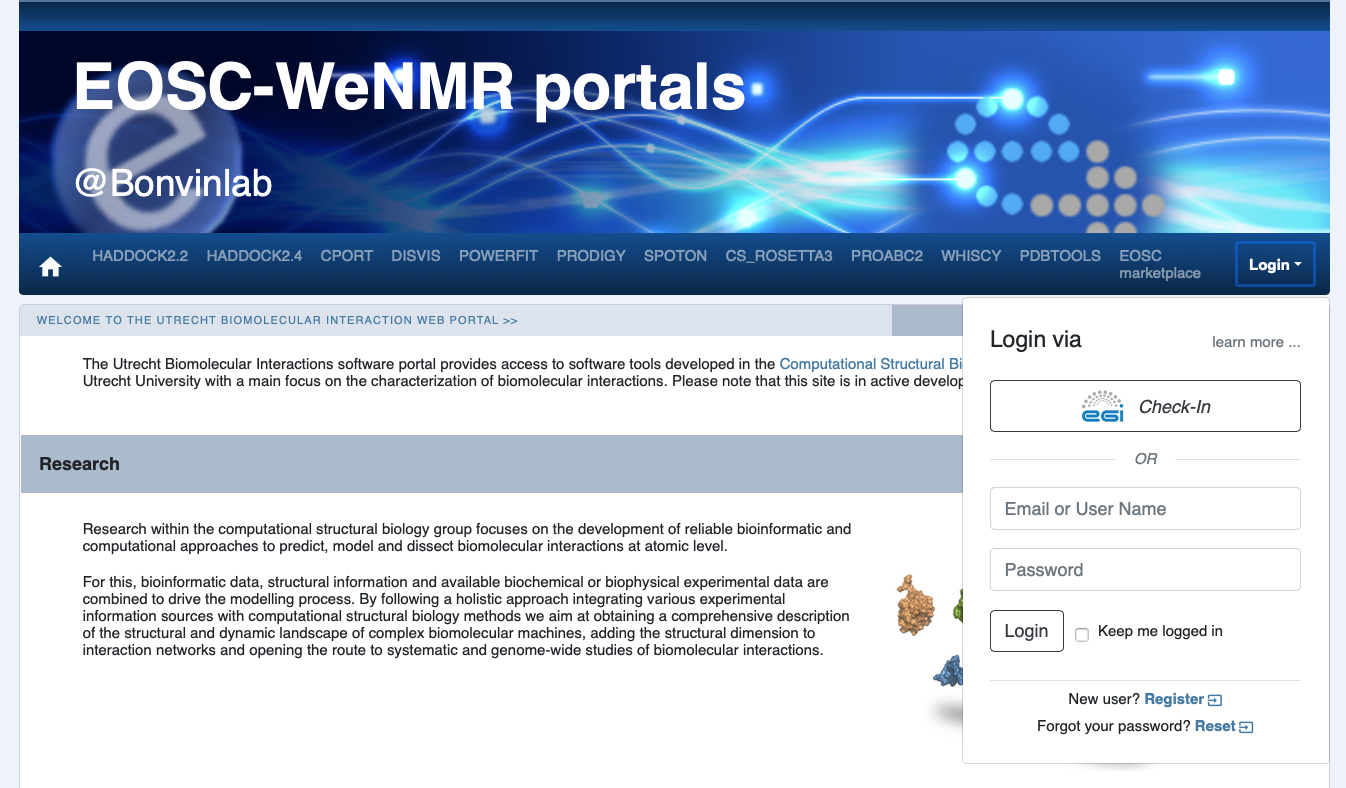 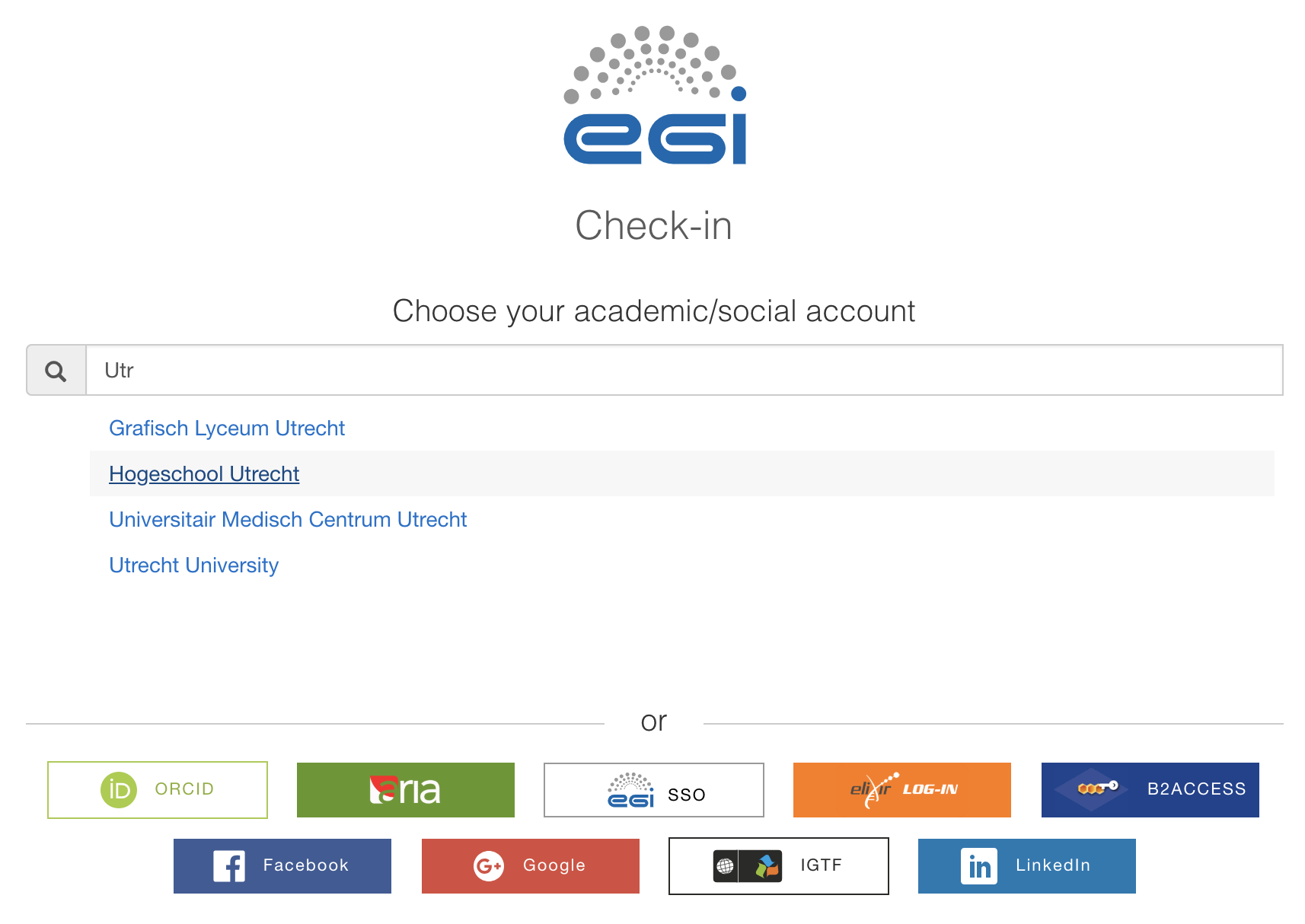 14
User satisfaction
Keep monitoring user satisfaction and get input from users

User satisfaction ratings

DISVIS: 			4.76 (from 76 respondents)
HADDOCK: 		4.87 (from 3978 respondents)
HADDOCK2.4: 	4.89 (from 1515 respondents)
POWERFIT: 		4.78 (from 18 respondents)
PRODIGY:		4.79 (from 2248 respondents)
SPOTON: 		4.70 (from 82 respondents)
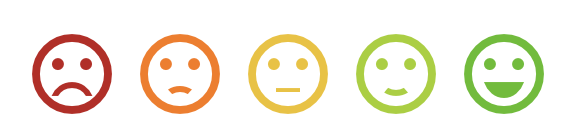 Challenges & e-Solutions
Attract users!

Access to e-Infrastructure
Resources
The WeNMR services have been in production since >10 years under various projects (eNMR, WeNMR, West-Life, EOSC-Hub, EGI-ACE)

Access to resources formalized via EGI through a SLA agreement valid until 06/2023
50+ million CPU hours (opportunistic access)
500+ cloud CPU cores
~60 TB storage
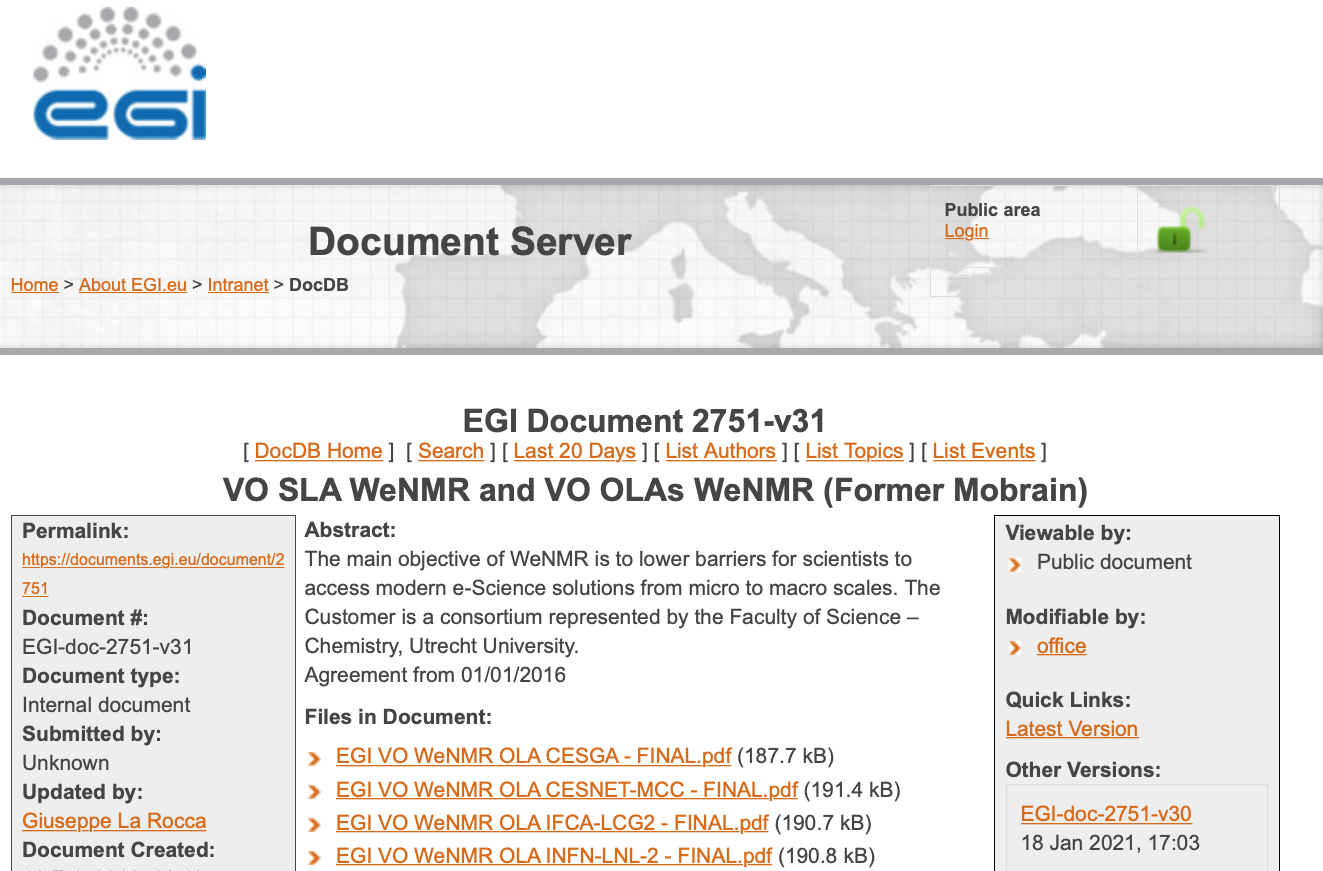 Resources usage
Efficient job handling via
EGI Workload Manager (DIRAC)
Resources usage
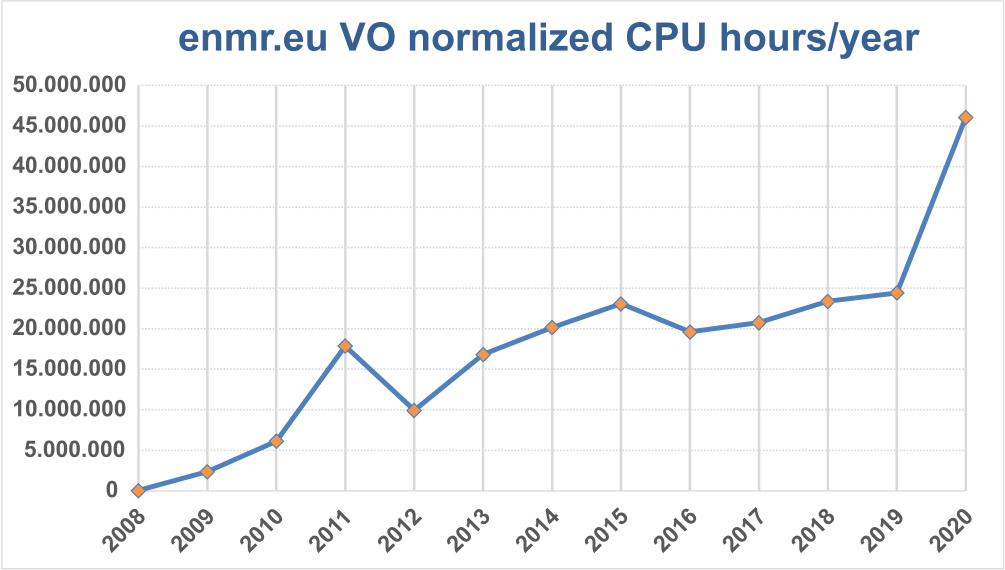 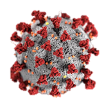 Challenges & e-Solutions
Attract users!

Access to e-Infrastructure

Develop software and maintain and operate a complex infrastructure
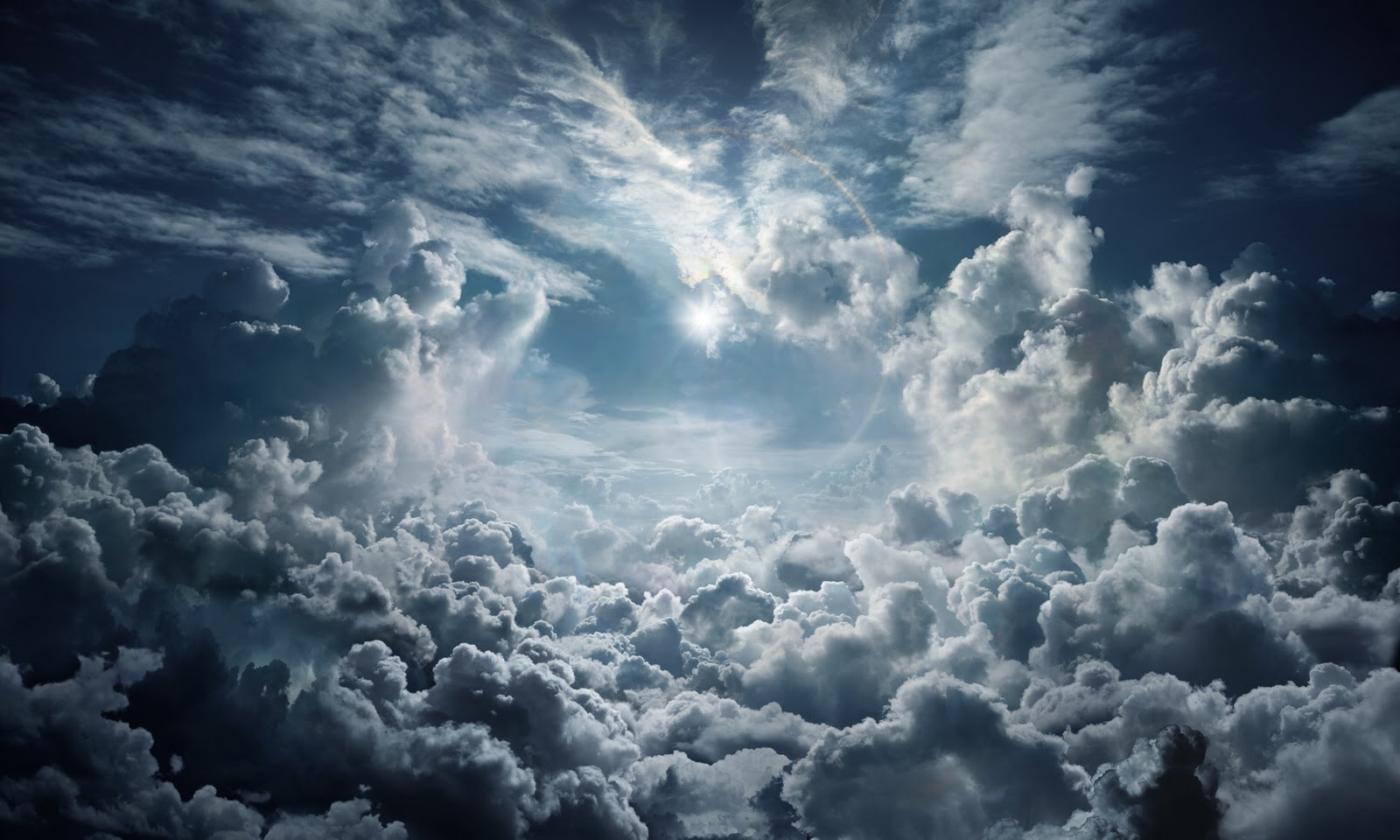 React fast!Supporting COVID-19 related research
Meeting the demand
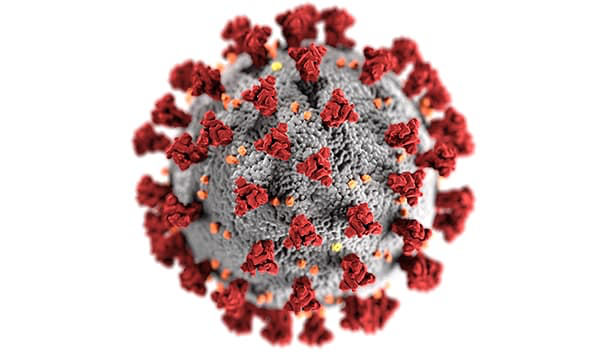 HADDOCK can be used to model interactions between virus and human proteins and for drug screening

Increased number of registrations since the lockdown measures in March 2020

We have tripled our processing capability by modifying the backend machinery managing the HADDOCK workflow

Via EGI additional HTC resources were allocated to us

Users can now tag their submissions as COVID-related
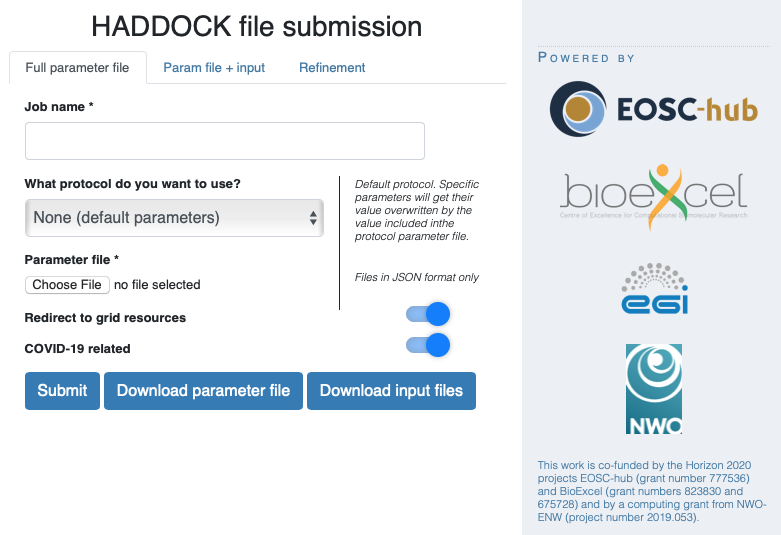 HADDOCK: Meeting the increased demand
The HADDOCK workflow machinery was modified to improve its efficiency and meet the increased demand (and more resources were allocated thanks to EGI/EOSC/OSG).
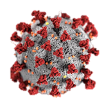 COVID19 effect
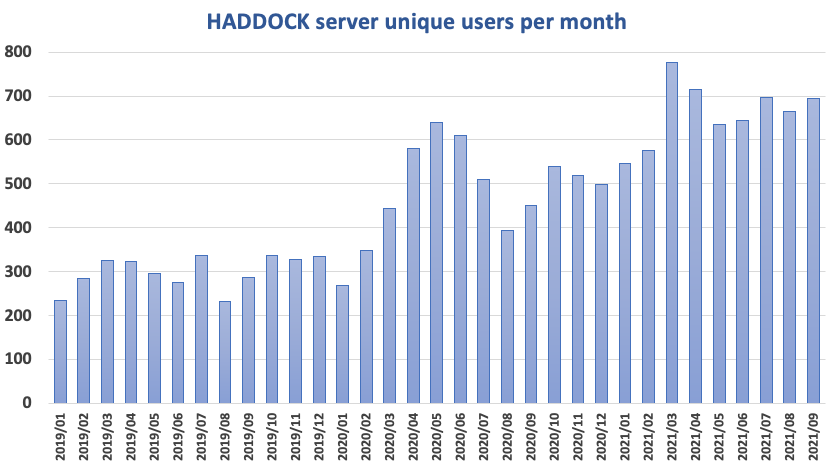 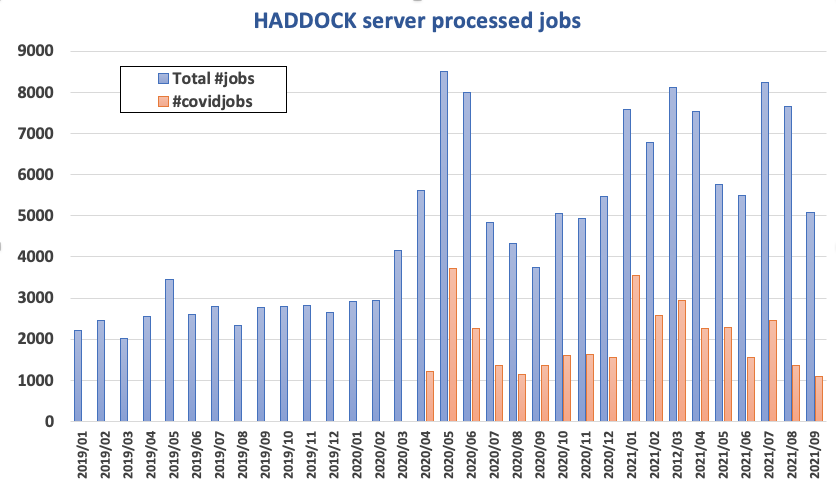 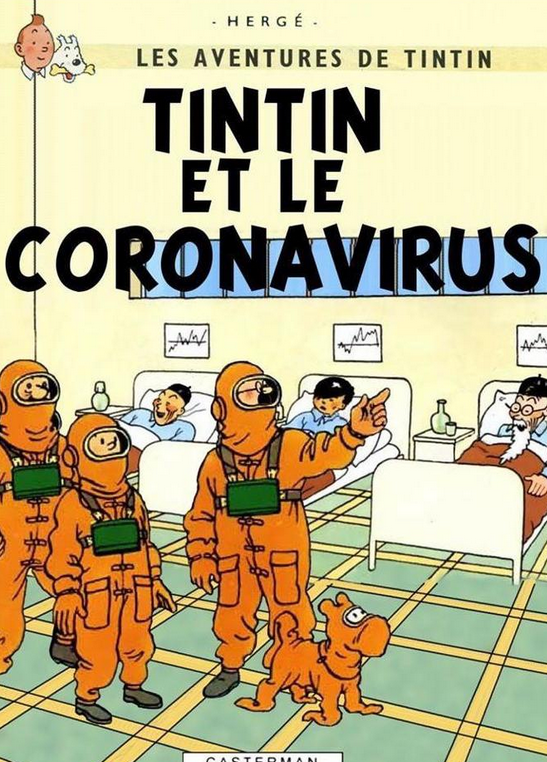 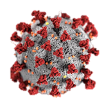 COVID19 drug repurposing
Efficient HADDOCK screen of ~2000 approved drugs against three COVID-19 related targets
30 selected compounds for Mpro currently being tested experimentally
First results for 10 of them reveal micromolar activity in infection assay … but cytotoxic to cells…






For details see: bonvinlab.ord/covid 
Work ongoing under IMI CARE project
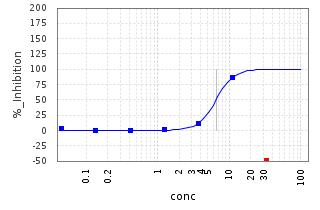 ~7 µM
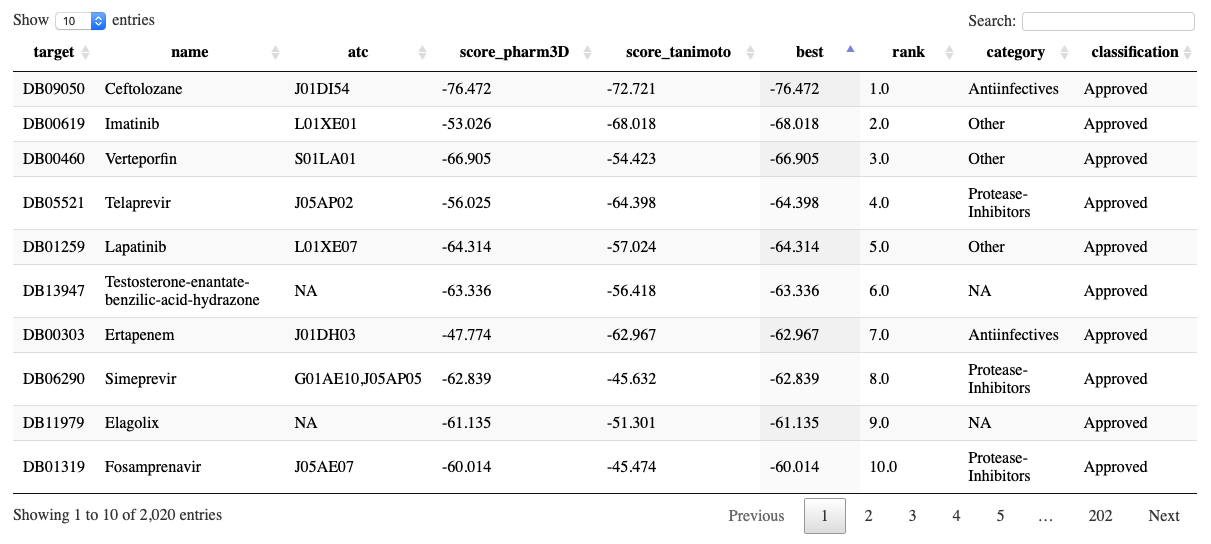 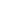 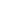 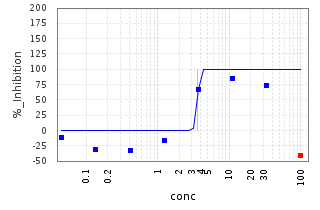 ~3.6 µM
Drug repurposing using HADDOCK
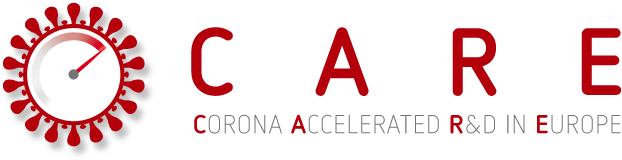 Pharmacophore shape
Using HTC EGI/EOSC resources
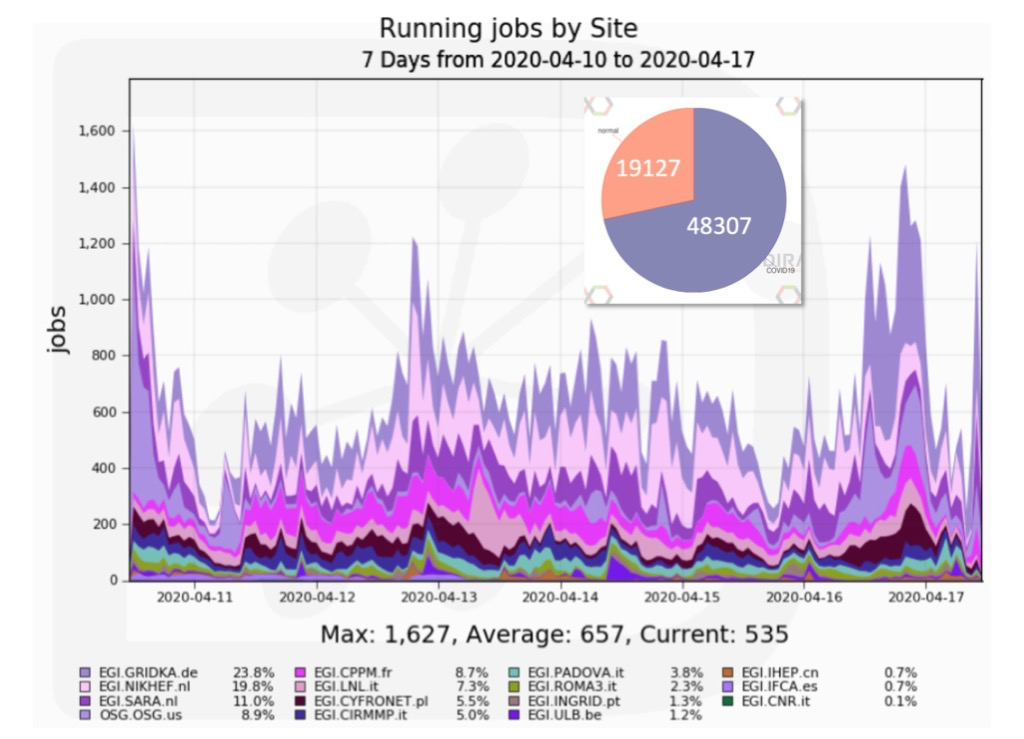 Screening of ~2000 compounds was run on EGI/EOSC HTC resources in 3.5 days

www.eosc-hub.eu
www.egi.eu
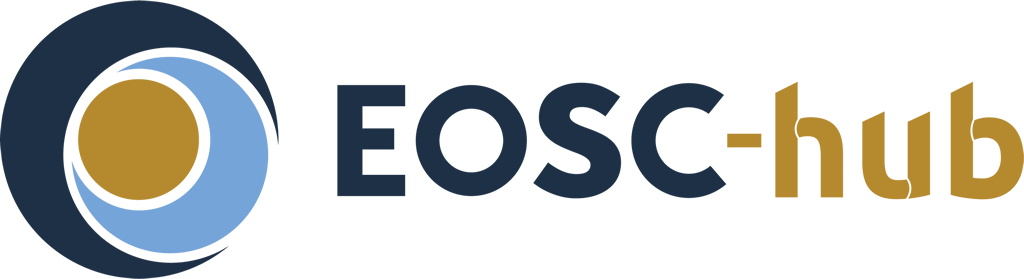 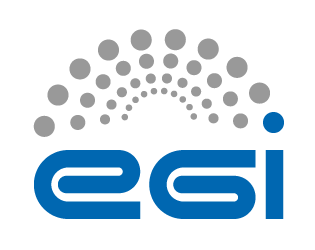 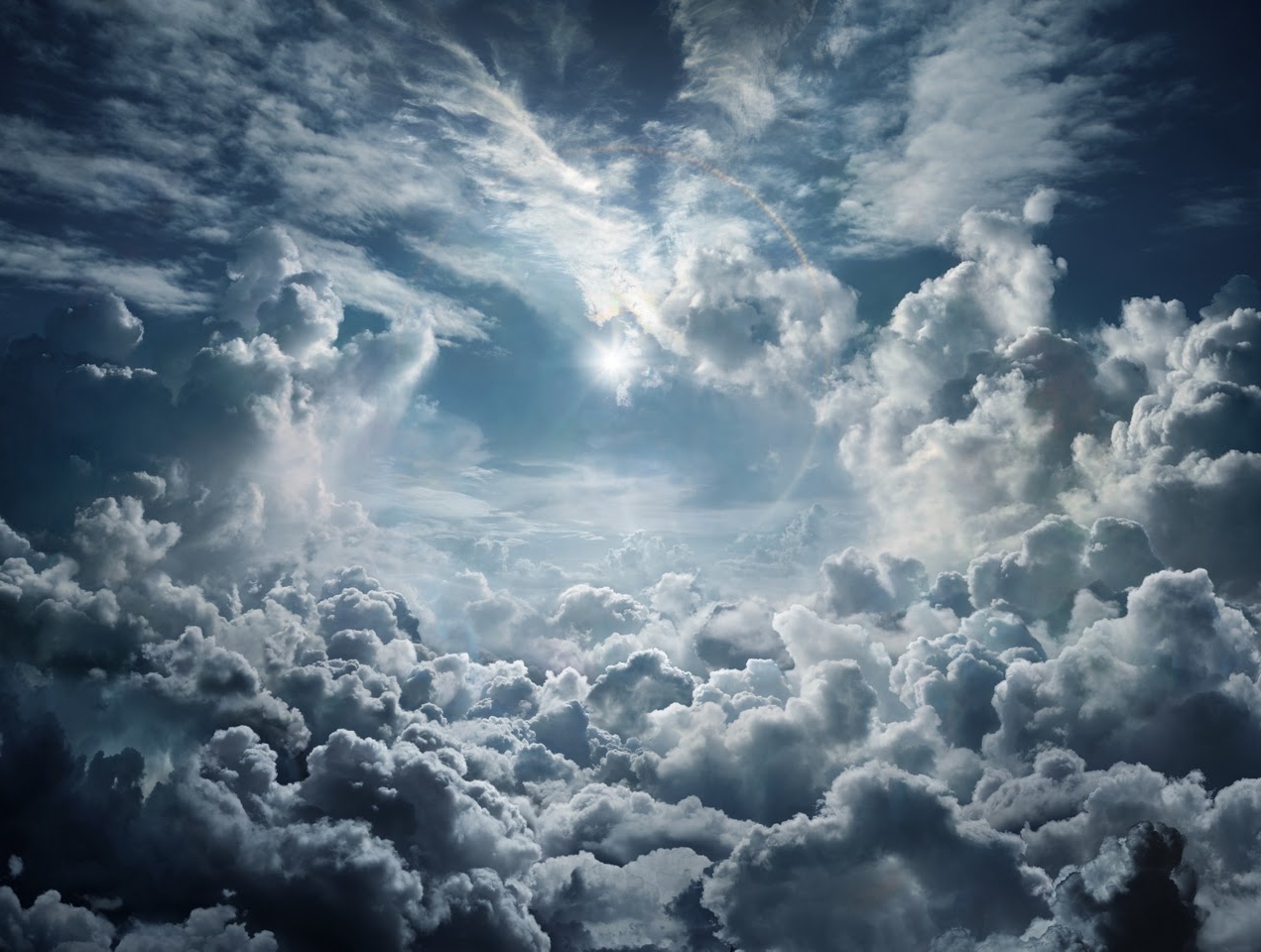 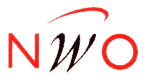 Acknowledgments:the CSB group@UU
€€
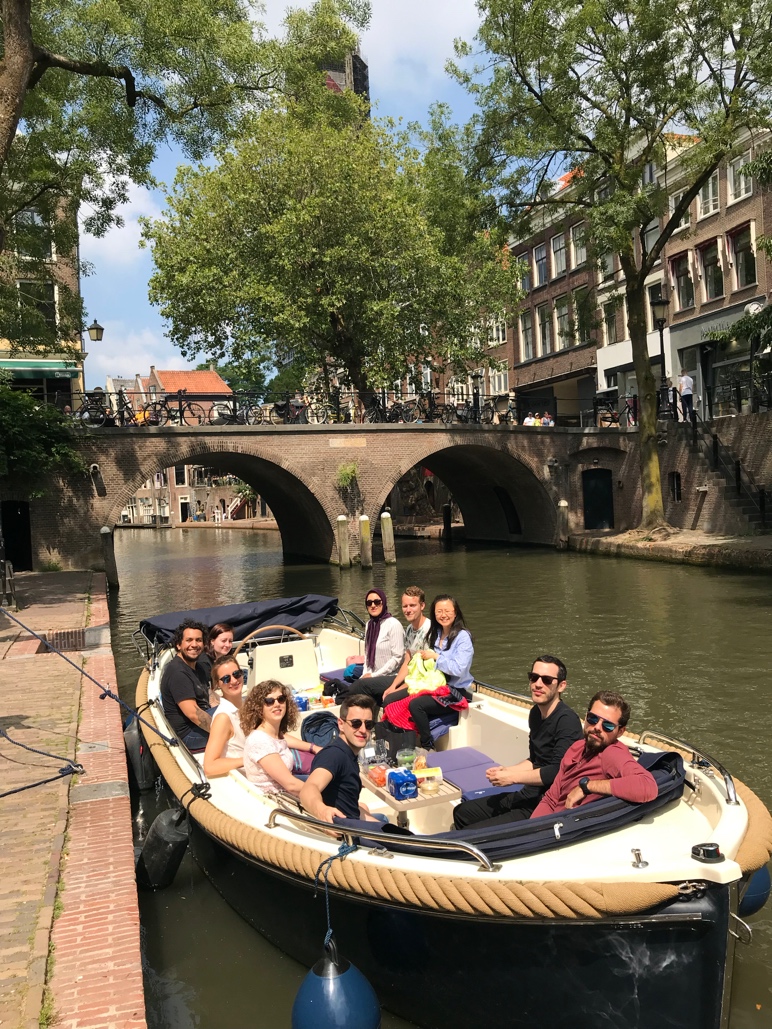 VICI
TOP-PUNT
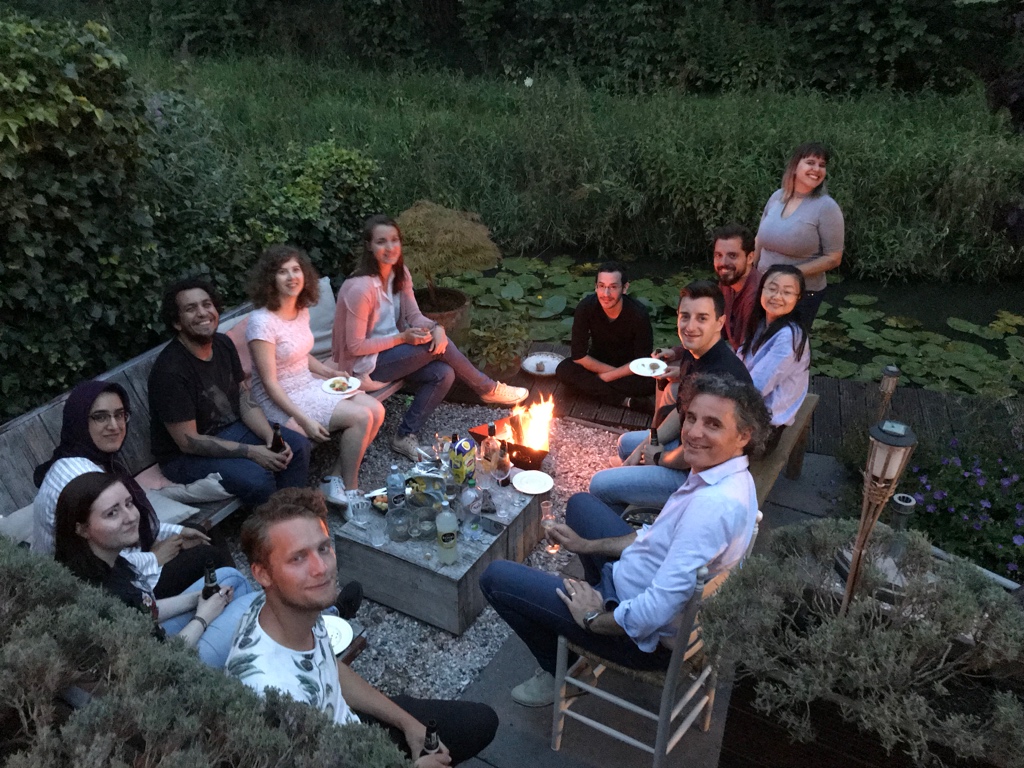 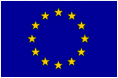 WeNMR
West-Life
EGI-Engage
INDIGO-Datacloud
BioExcel CoE
EOSC-Hub
EGI-ACE
SURFSara
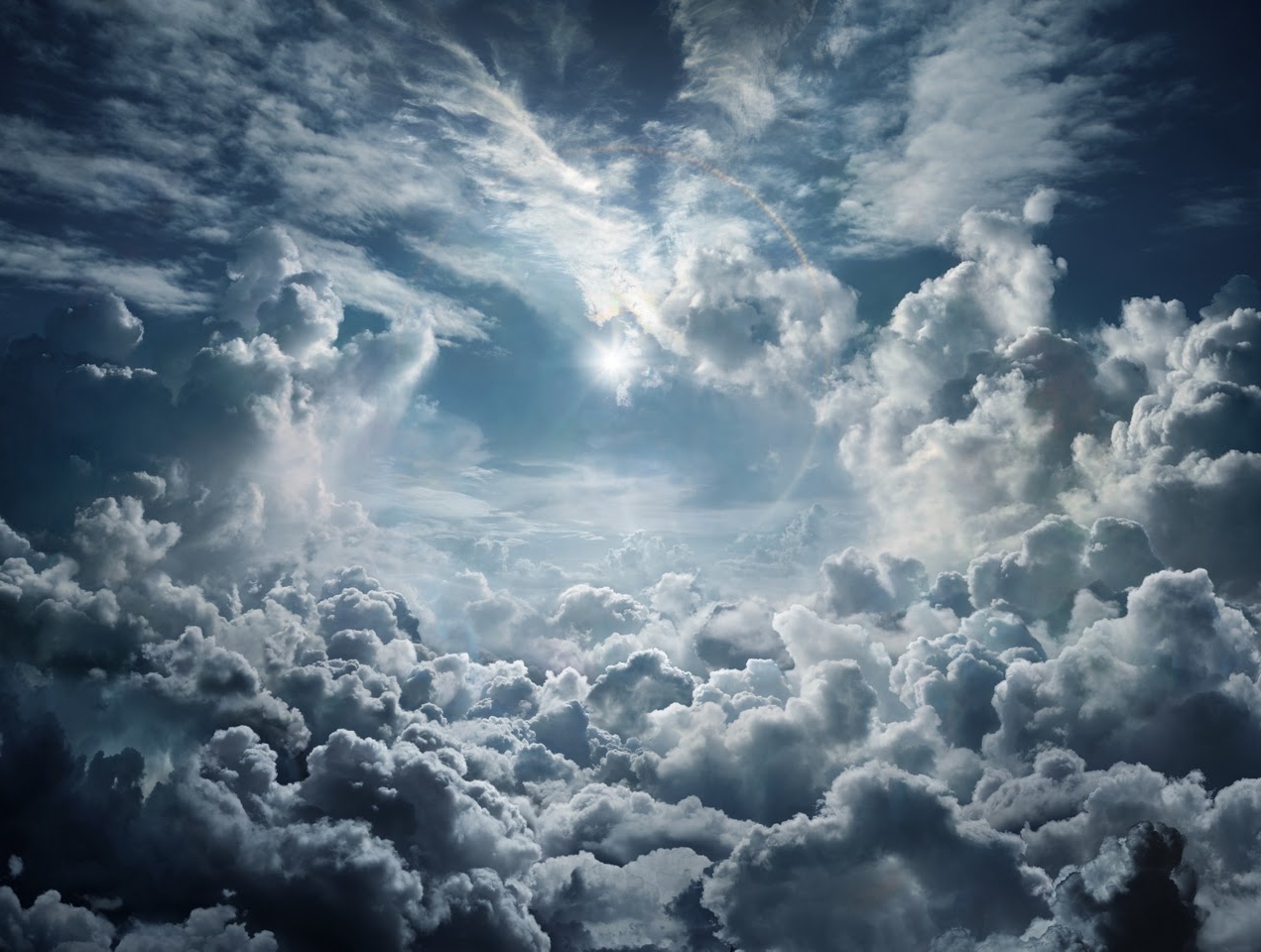 ?
Haddock web portal
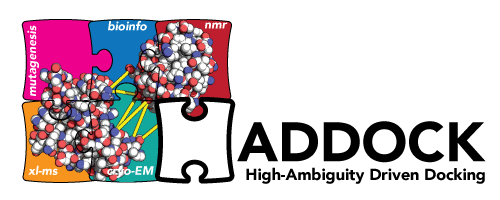 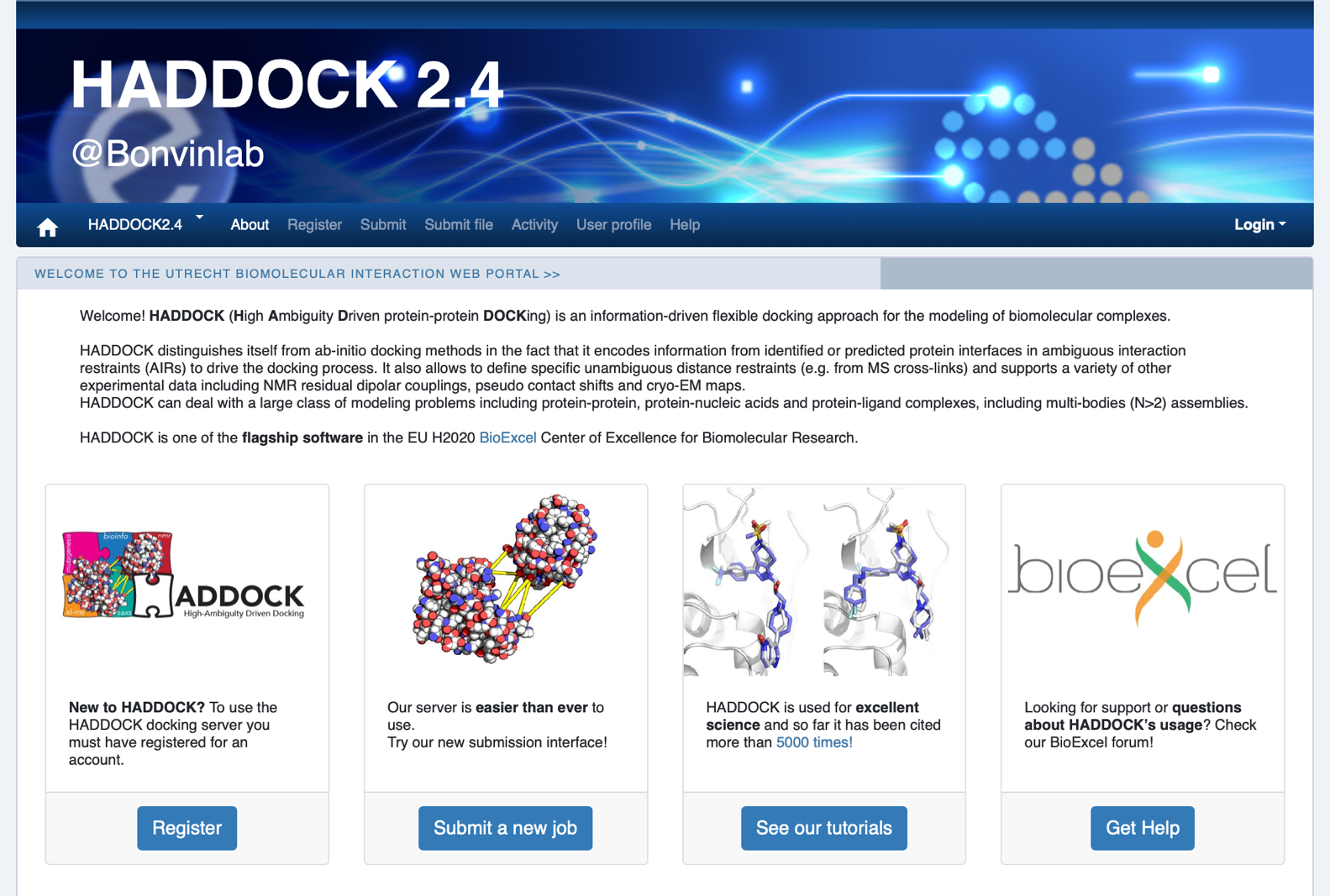 > 25000 registered users
> 375000 served runs since June 2008
> 55% on EOSC/EGI HTC resources
De Vries et al. Nature Prot. 2010

Van Zundert et al. J.Mol.Biol. 2016
https://wenmr.science.uu.nl
CPU-calculation
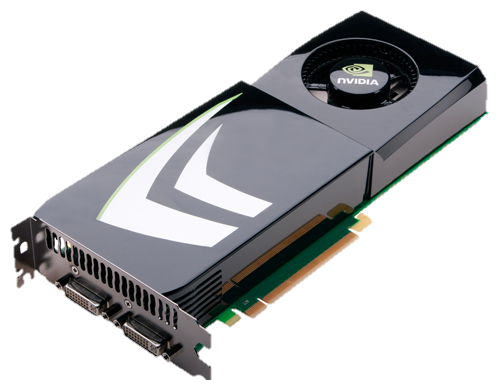 Architecture behind the portals
GPU-calculation
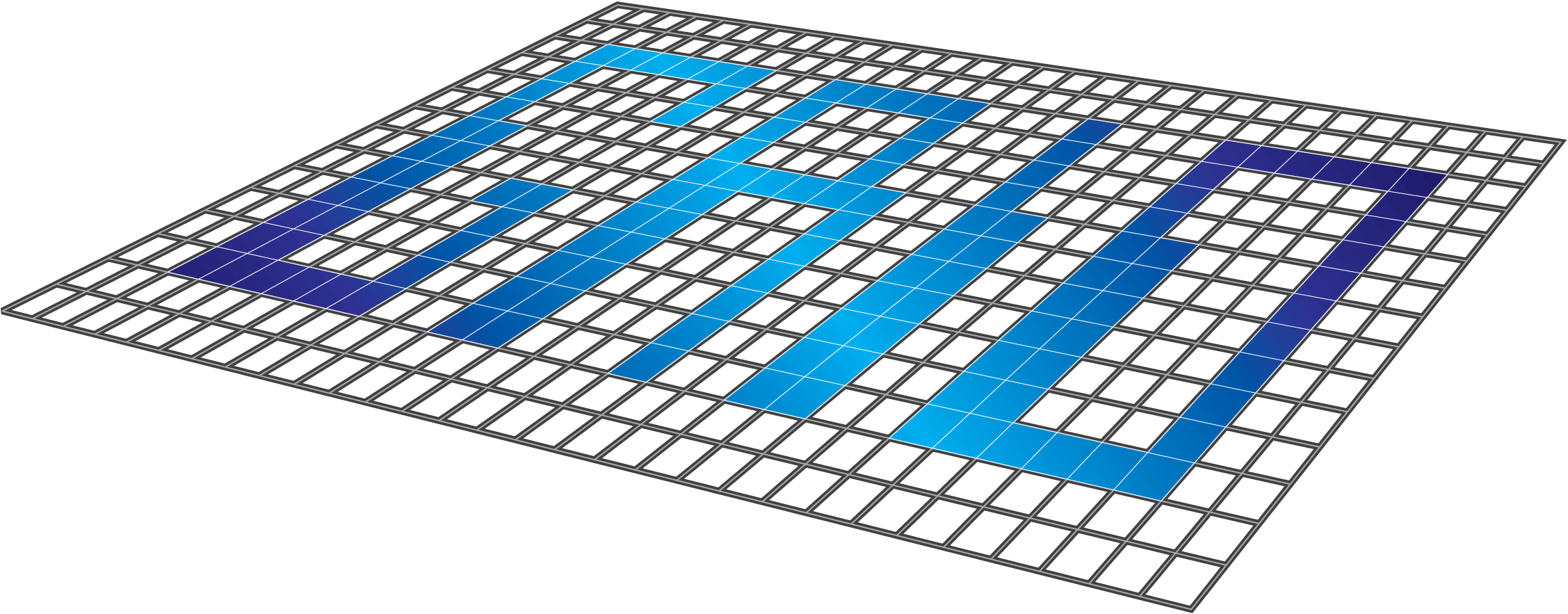 Submission to local nodes
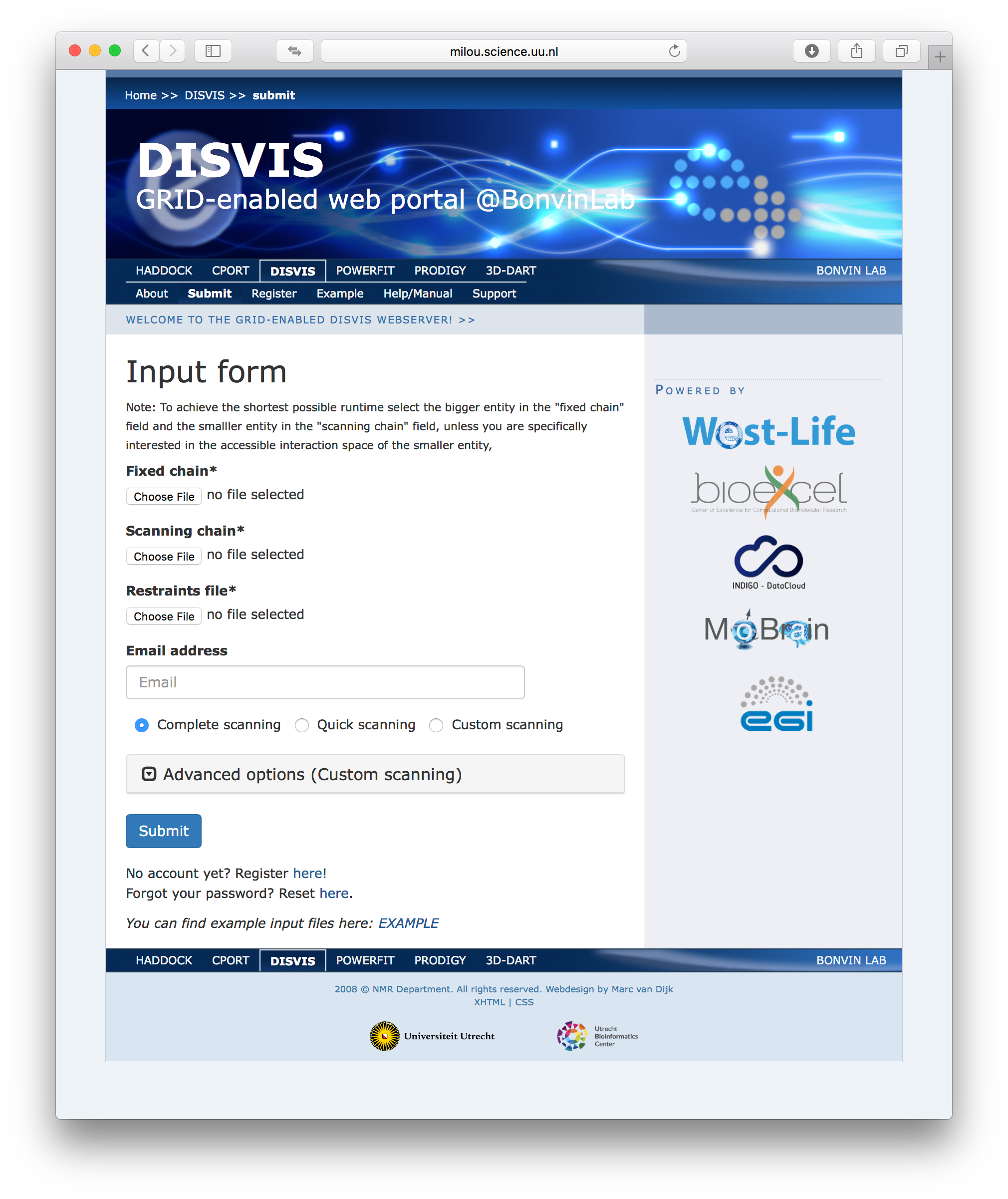 User DB
Pre-processing +Input files packaging
User not  found
OR
Input error
Submission to grid node
Validation
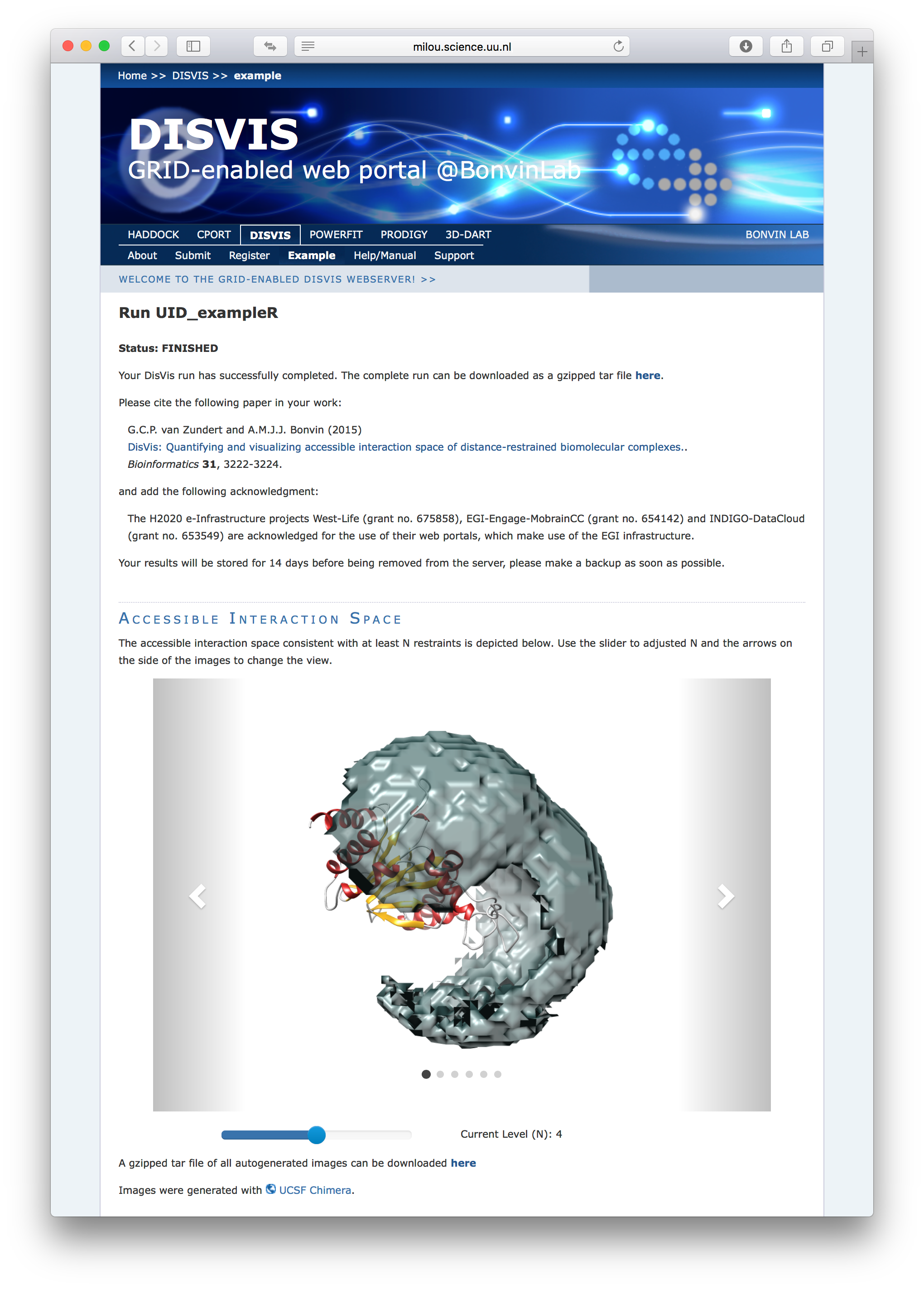 Output files packaging
+
submission of image generation
Post-processing+Results formatting
Chimera image generation
WEB SERVER
WEB CLIENT
MASTER NODE
WORKING NODE